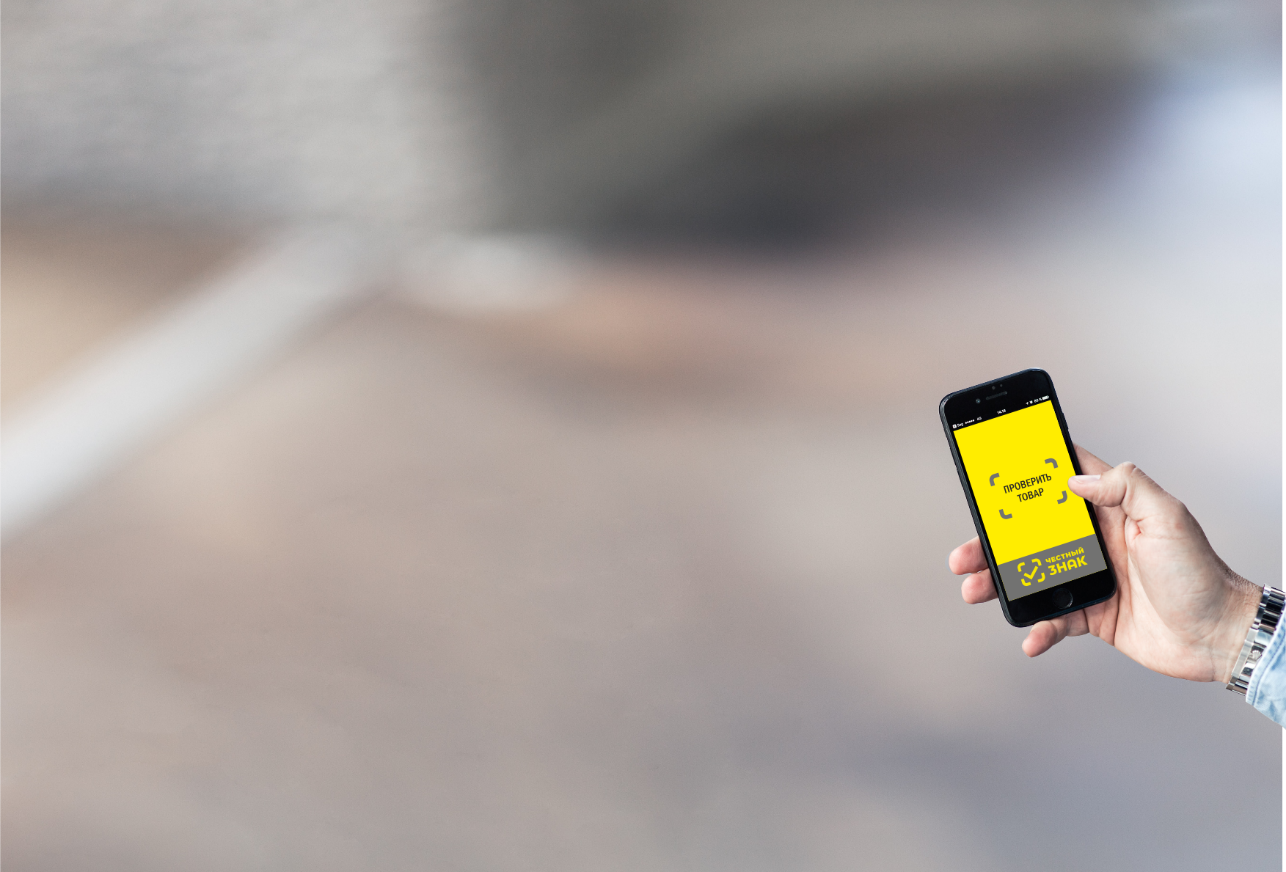 МАРКИРОВКА 
ТОВАРОВ
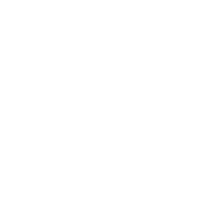 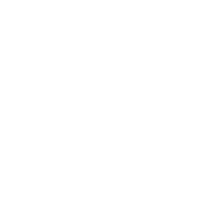 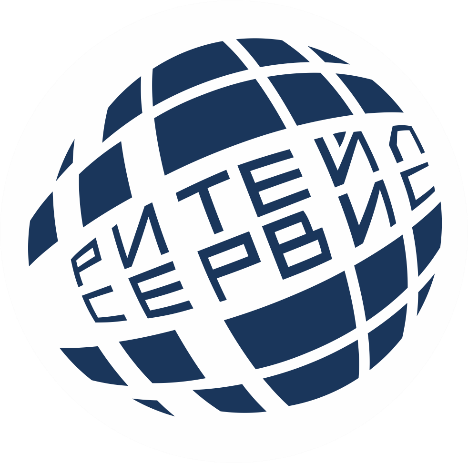 Валентин Кузьменко, 
руководитель  отдела продаж комплексной автоматизации 

ГК «Ритейл Сервис»
+7 (3852) 282-582
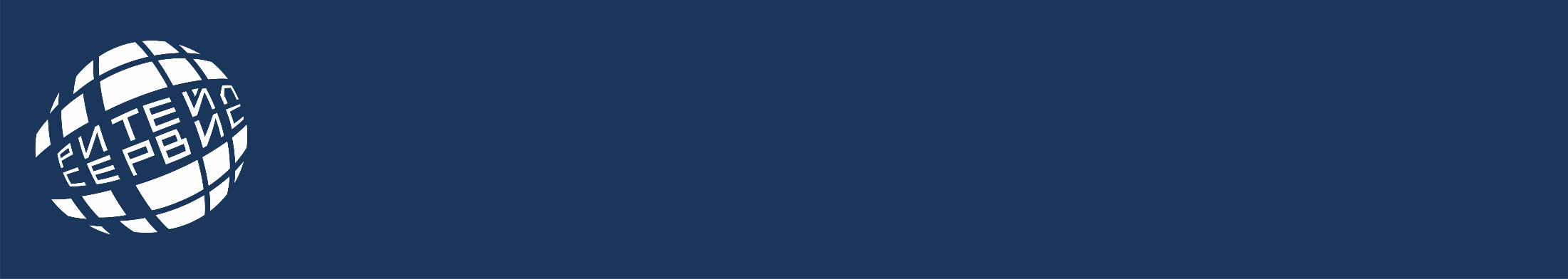 МАРКИРОВКА 
НОРМАТИВНЫЕ ДОКУМЕНТЫ
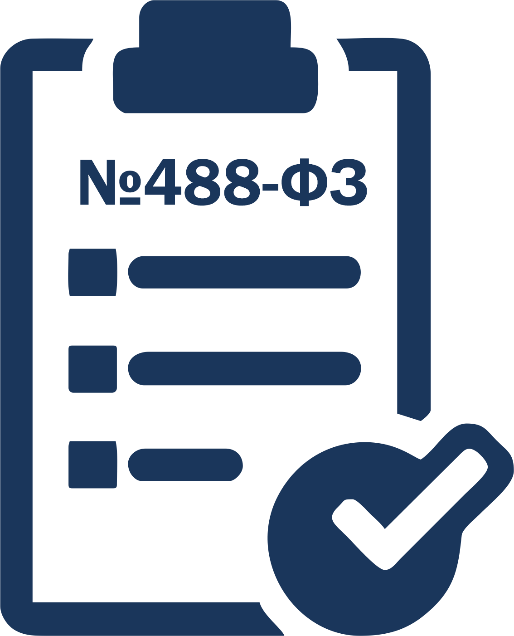 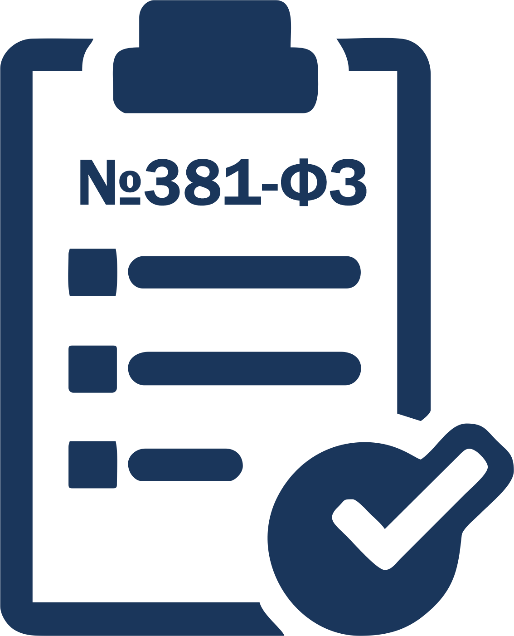 Федеральный закон от 20.12.2009 г.
№381-ФЗ
Федеральный закон от 25.12.2018 г.
№488-ФЗ
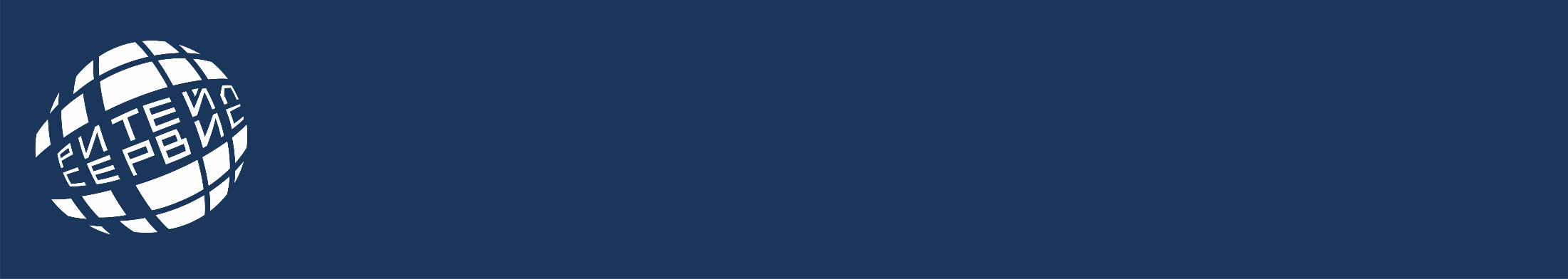 МАРКИРОВКА 
ШТРАФЫ ЗА НАРУШЕНИЕ
По распоряжению Правительства от 28 апреля 2018г. № 792-р обязательно 
фиксирование продажи маркированных товаров в системе Честный ЗНАК. 

Несоблюдение сроков подготовки и исполнения схемы работы 
регламентируются КоАП 15.12 РФ, КоАП 14.5 РФ и УК 171.1 РФ.


Штраф за не применение маркировки при 
производстве и продаже(Статья 15.12 КоАП):
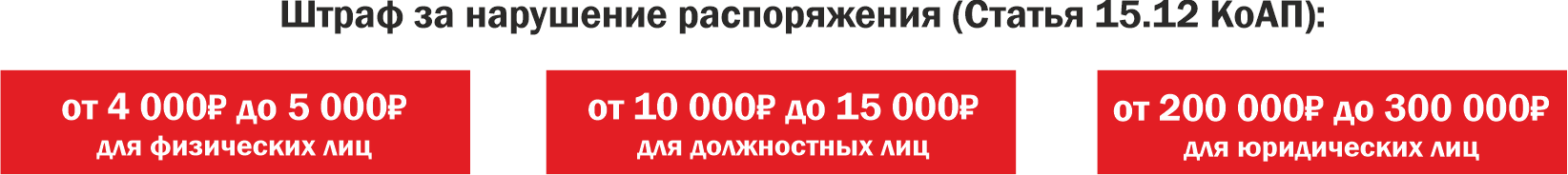 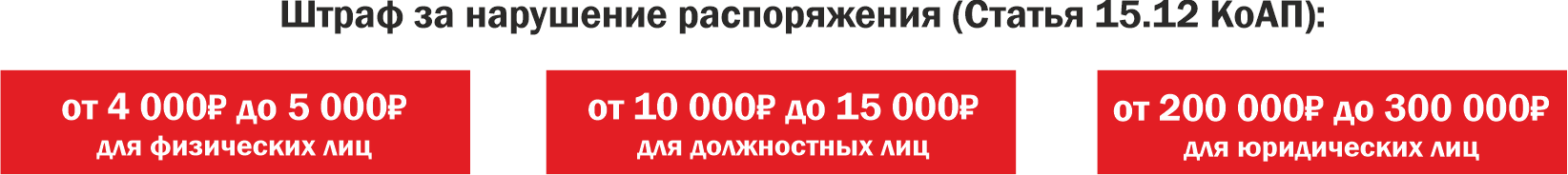 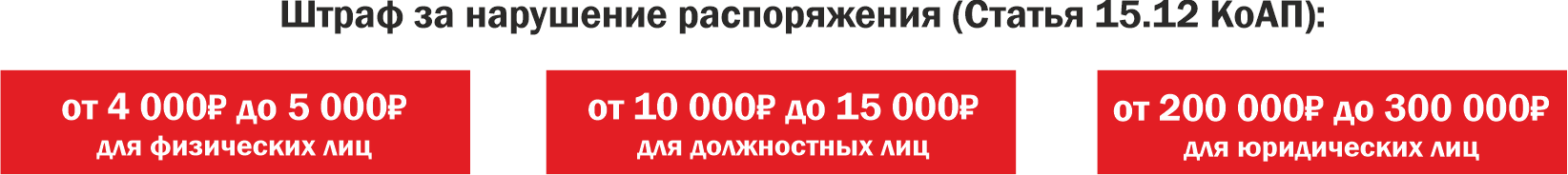 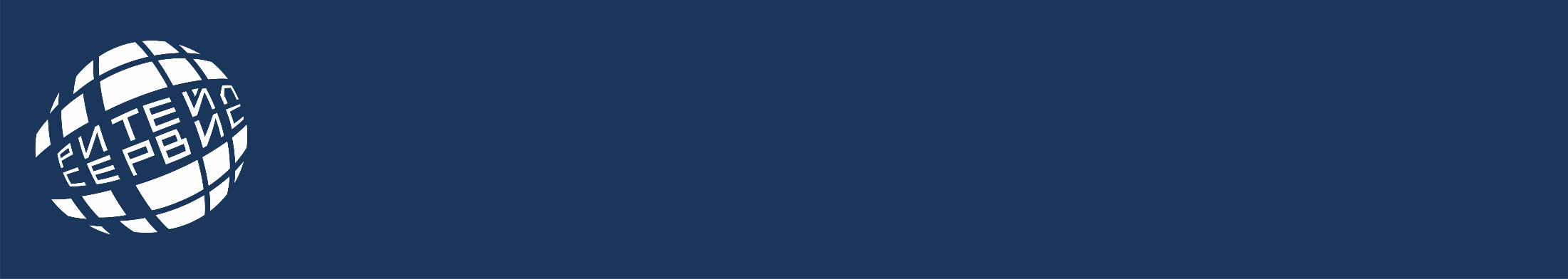 СРОКИ ЗАПРЕТА ОБОРОТА НЕМАРКИРОВАННОЙ ПРОДУКЦИИ
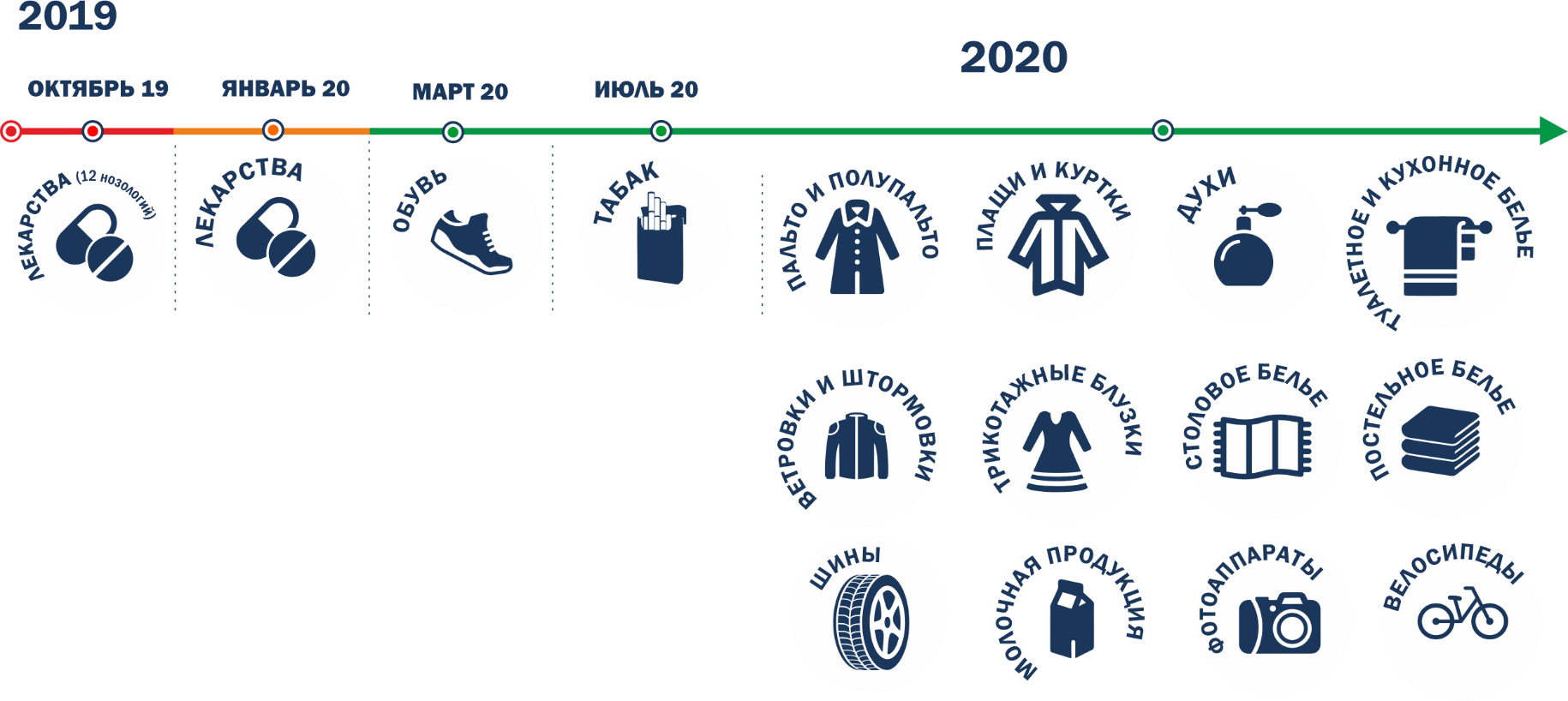 Приемка УПД по лекарствам не требуют подключения к ЭДО, передача данных только через API и личный кабинет ЧестныйЗнак.рф
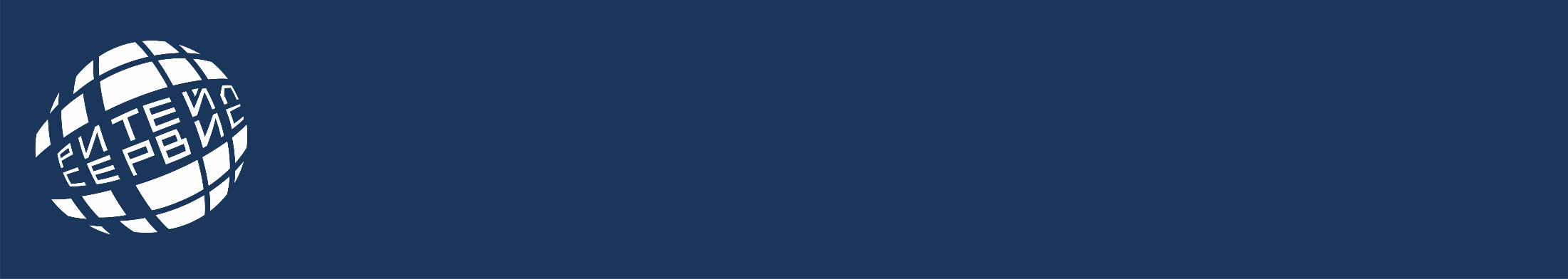 МАРКИРОВКА 
СХЕМА РАБОТЫ ПРИЕМКИ И ПРОДАЖИ
Чеки
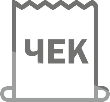 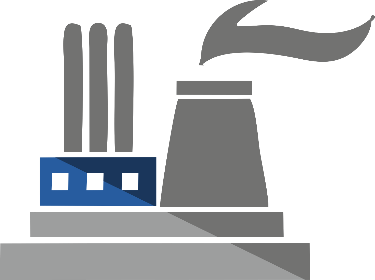 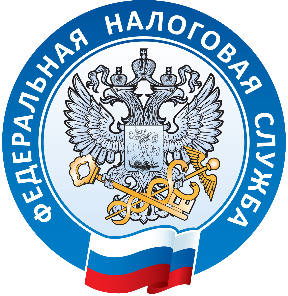 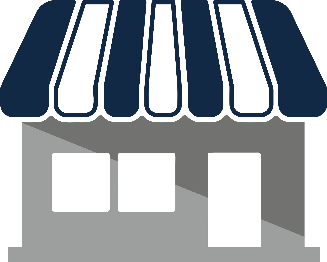 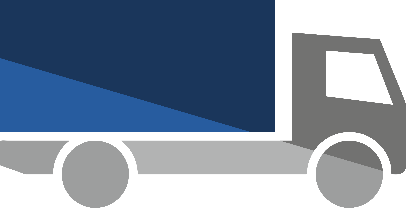 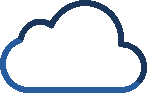 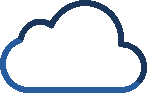 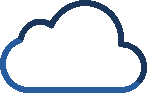 ОФД
ЭДО
ЭДО
Розница
Дистрибьюторы
Производители /
Импортеры
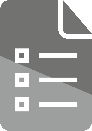 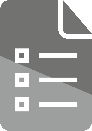 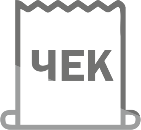 ФНС
Чеки
УПД*
УПД
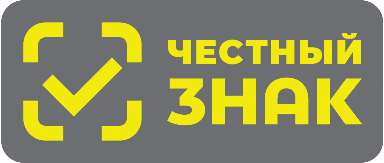 Центр развития перспективных технологий (ЦРПТ)
*УПД - универсальный передаточный документ
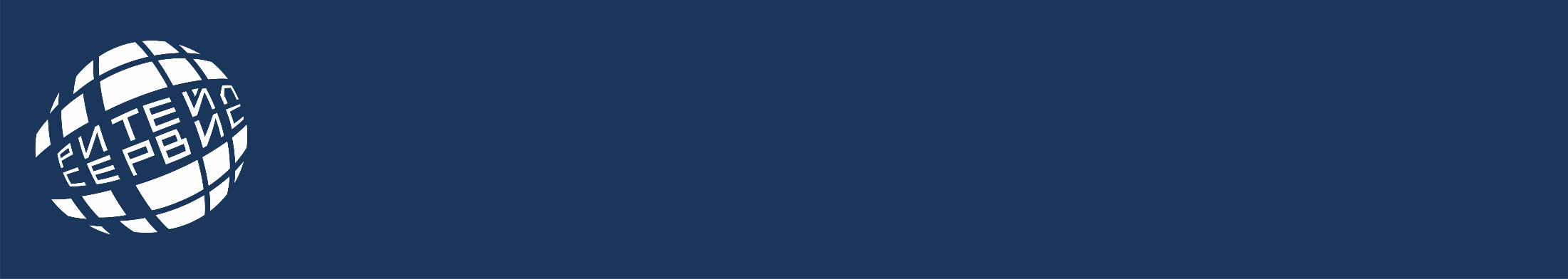 МАРКИРОВКА 
ЕСЛИ НЕ РЕГИСТРИРОВАТЬСЯ В ЦРПТ?
Отгрузка товара
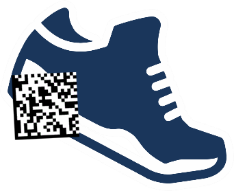 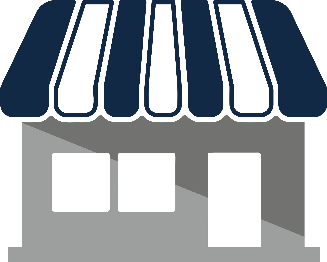 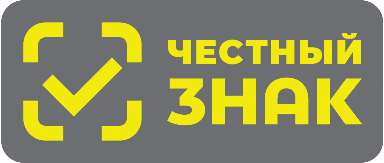 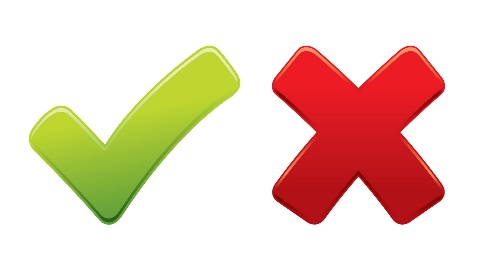 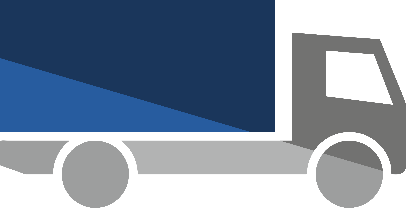 Если ты в системе
ЧестныйЗнак.рф
Розница
Дистрибьюторы
Отгрузка товара
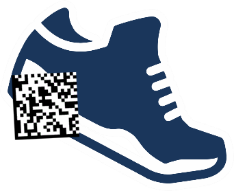 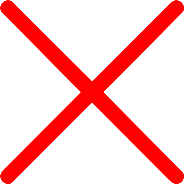 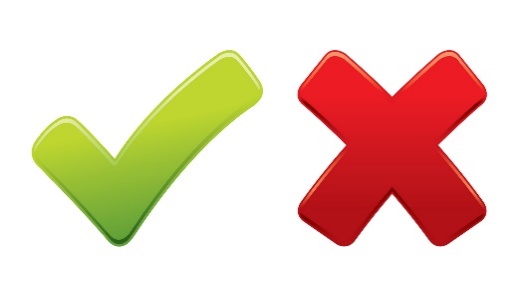 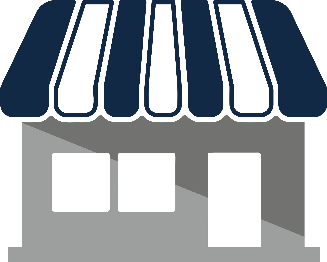 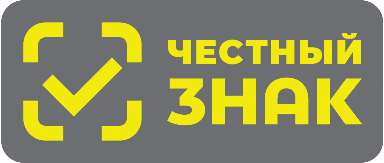 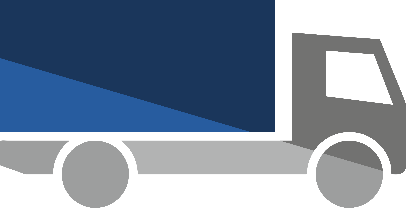 Если тебя нет в системе
ЧестныйЗнак.рф
Розница
Дистрибьюторы
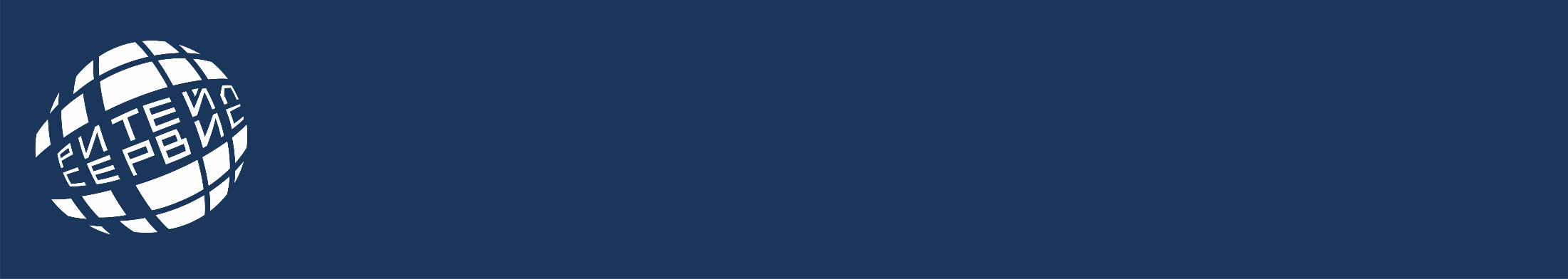 МАРКИРОВКА 
ОБУВЬ
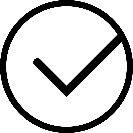 С 1 июля 2019 года
Обязательная регистрация на сайте ЧестныйЗнак.рф всех участников оборота обуви.
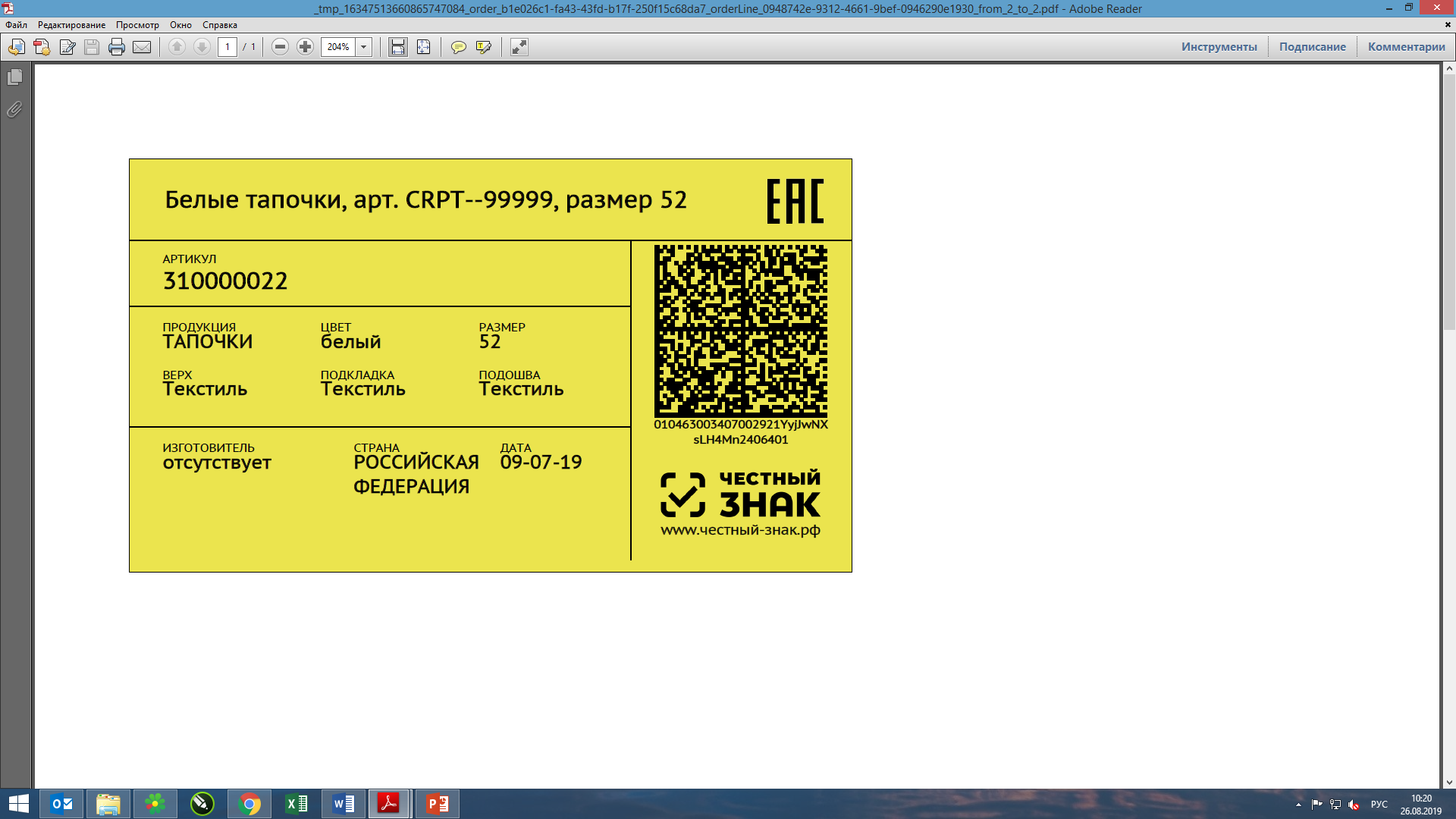 С 1 октября 2019 годаНачало маркировки. Подготовка систем к приемке и продаже через ЭДО.
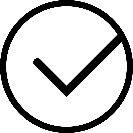 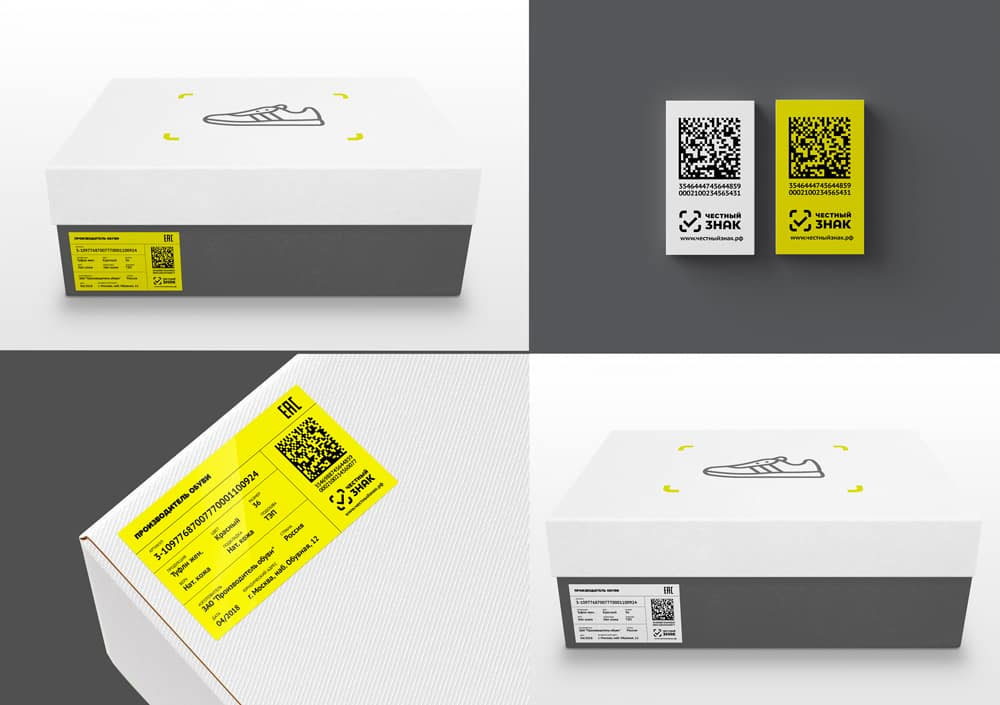 С 1 марта 2020 годаПрекращение оборота немаркированной продукции.
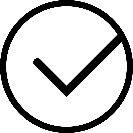 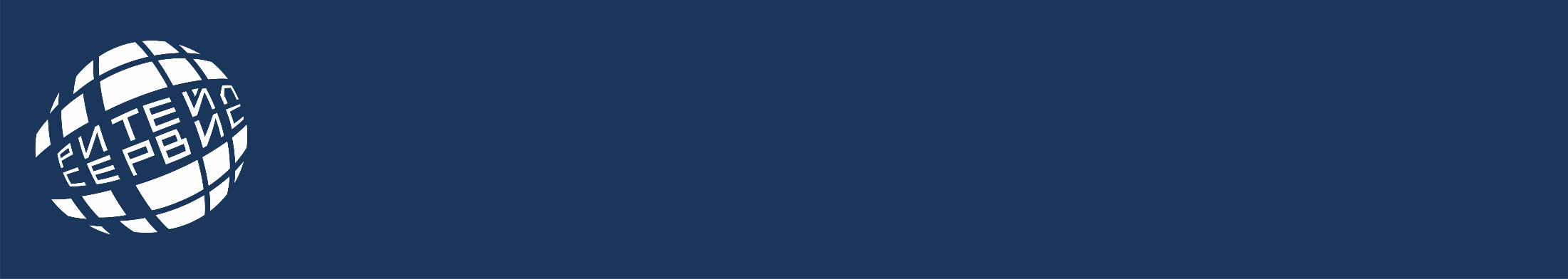 МАРКИРОВКА 
ЛЕГКАЯ ПРОМ-ТЬ
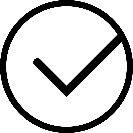 С 1 декабря 2019 года
Обязательная регистрация на сайте ЧестныйЗнак.рф всех участников оборота легкой пром-ти.
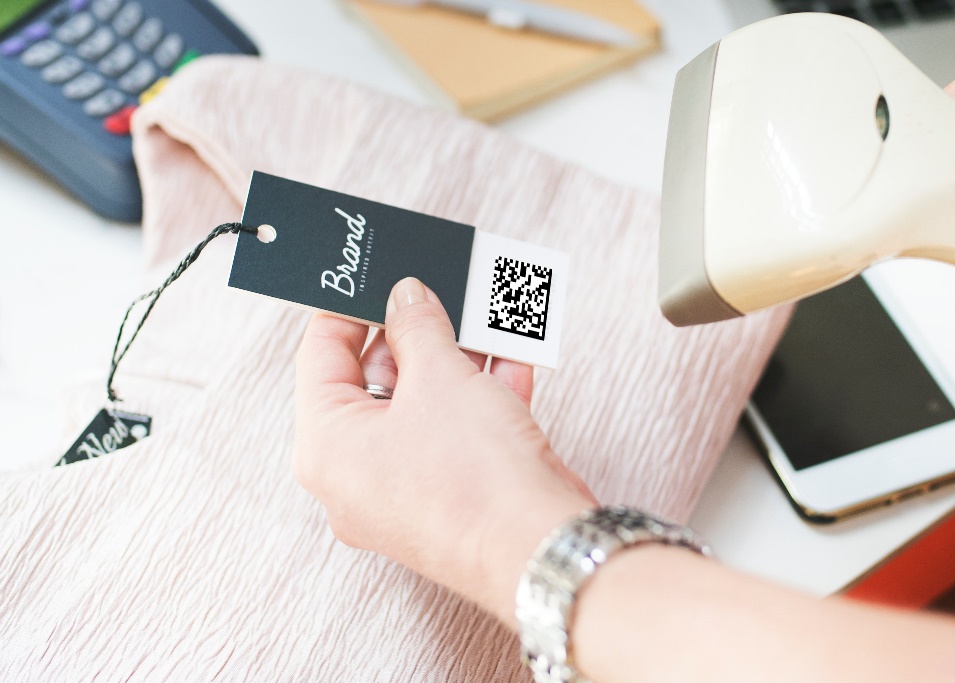 С 1 апреля 2020 годаНачало маркировки. Подготовка систем к приемке и продаже через ЭДО.
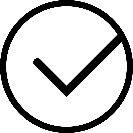 С 1 июля 2020 годаПрекращение оборота немаркированной продукции.
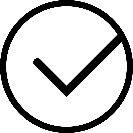 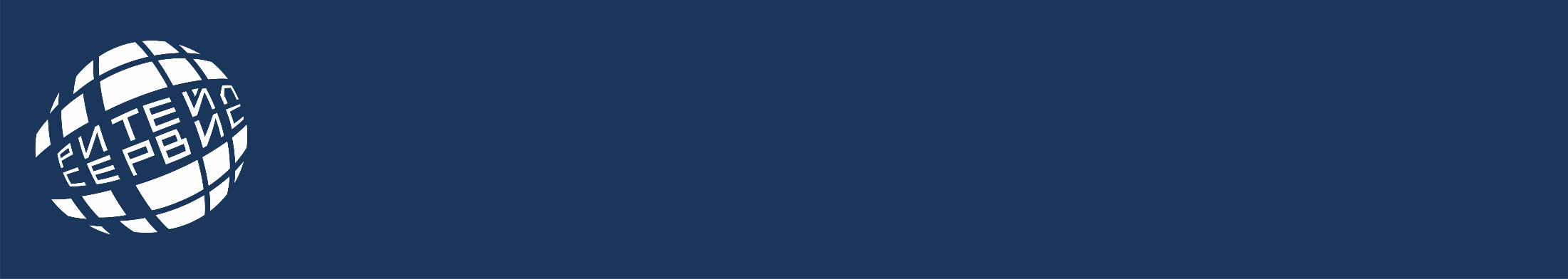 МАРКИРОВКА 
ЧТО ТАКОЕ DATA MATRIX
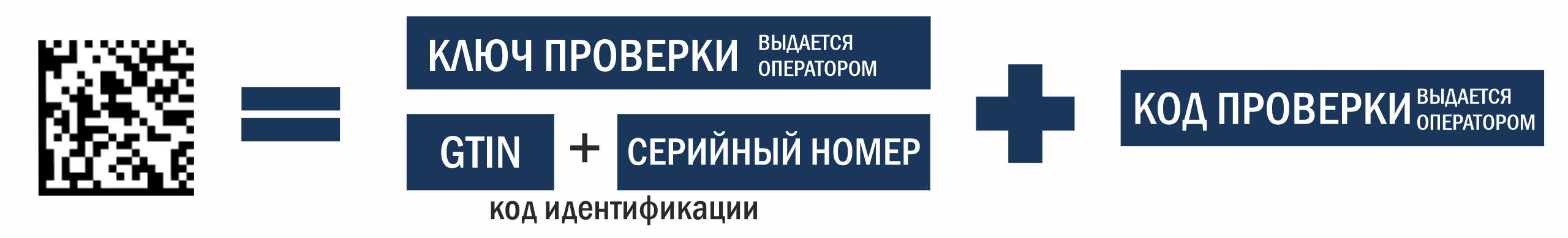 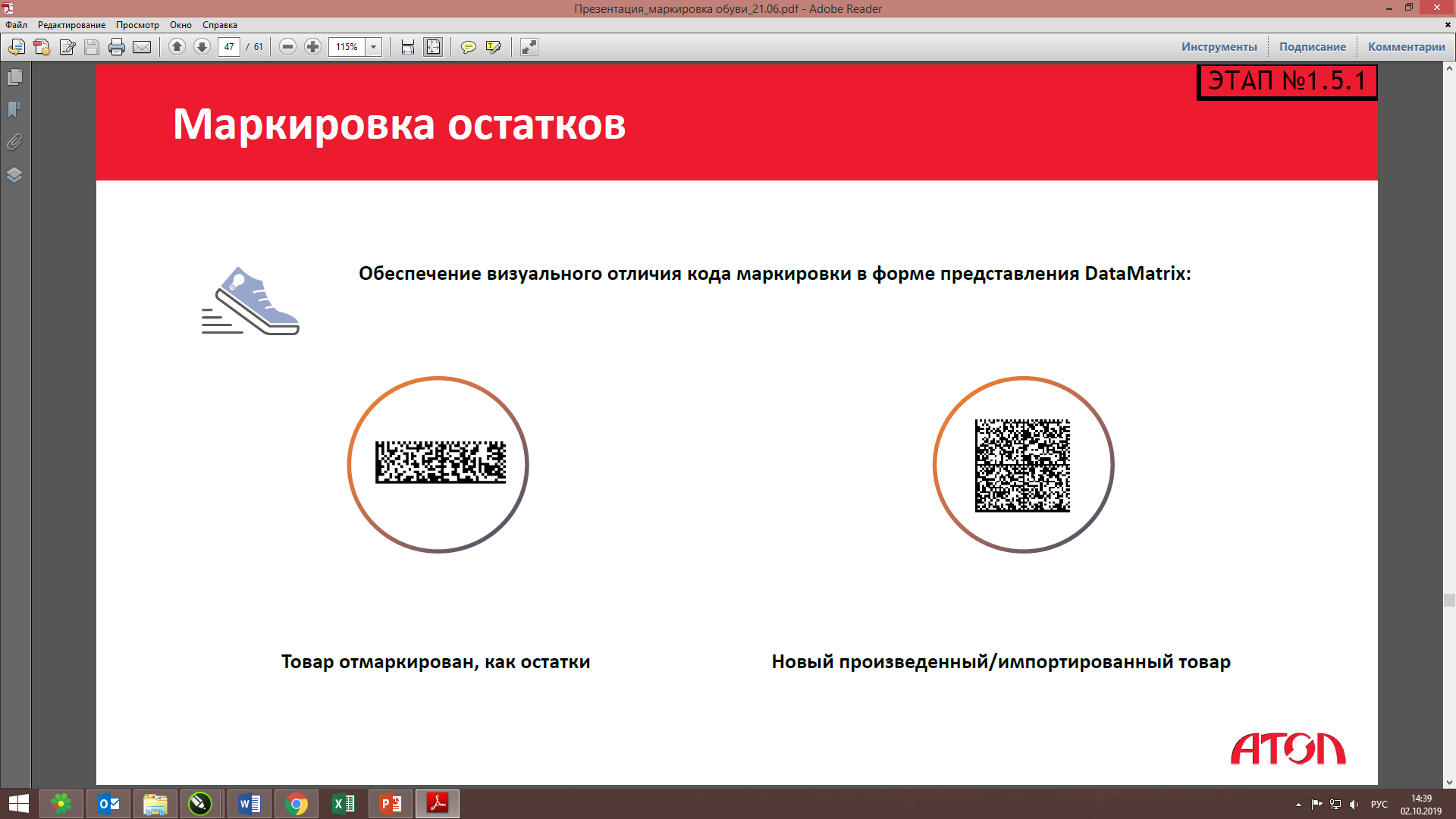 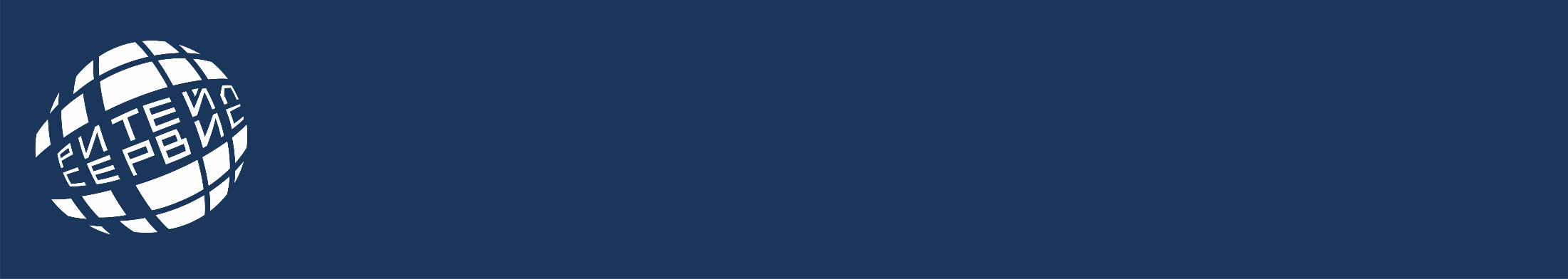 МАРКИРОВКА 
ПРОИЗВОДИТЕЛЯМ | ИМПОРТЕРАМ
Регистрация на 
gs1ru.org (3000 ₽/год)
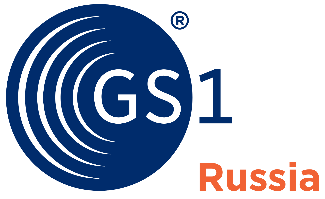 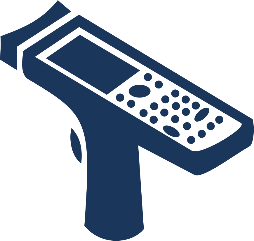 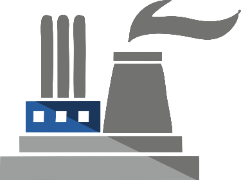 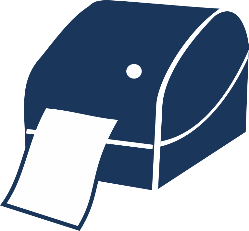 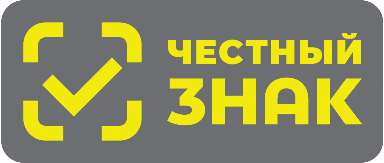 Производители
Принтер печати 
этикеток (от 8 350 ₽)
Терминал
сбора данных
(от 19 000 ₽)
Регистрация на сайте ЧестныйЗНАК.рф (от 500 ₽)
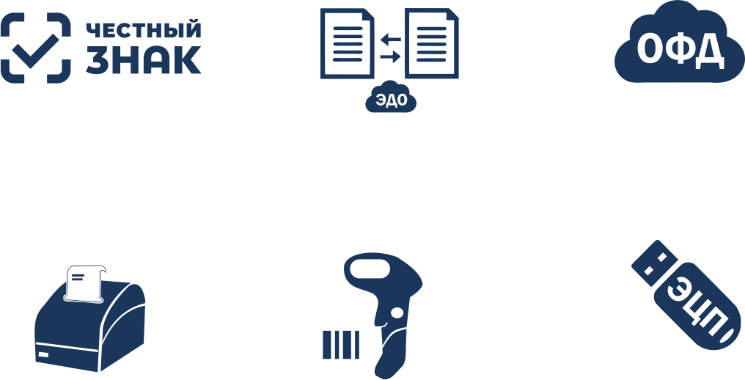 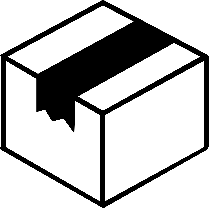 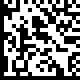 ЭЦП (от 1100 ₽)
DataMatrix код
Агрегация для поставок
*DataMatrix код без НДС стоит 50 коп.
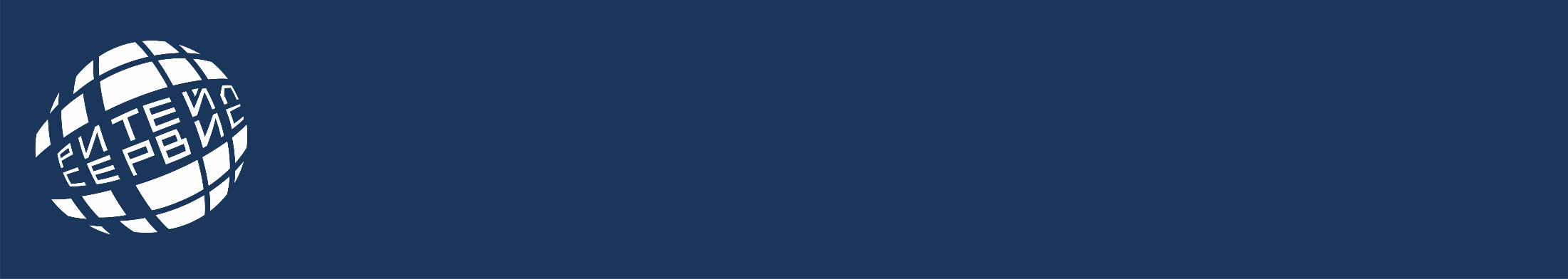 МАРКИРОВКА ОСТАТКОВ 
РОЗНИЦА до 1 марта
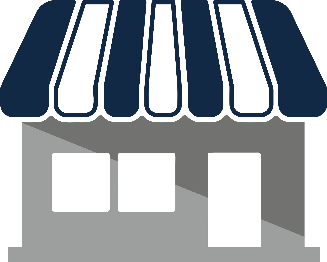 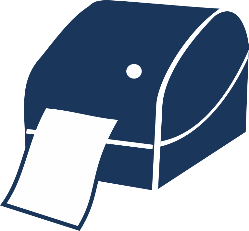 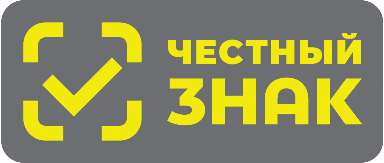 Регистрация на сайте ЧестныйЗНАК.рф (от 500 ₽)
Принтер печати 
этикеток (от 8 350 ₽)
Розница
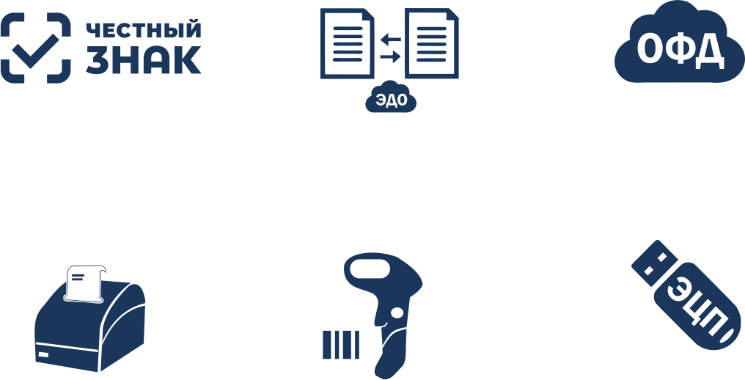 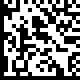 ЭЦП (от 1100 ₽)
DataMatrix код
Сокращенное описание при отсутствии информации через ЛК Честный Знак
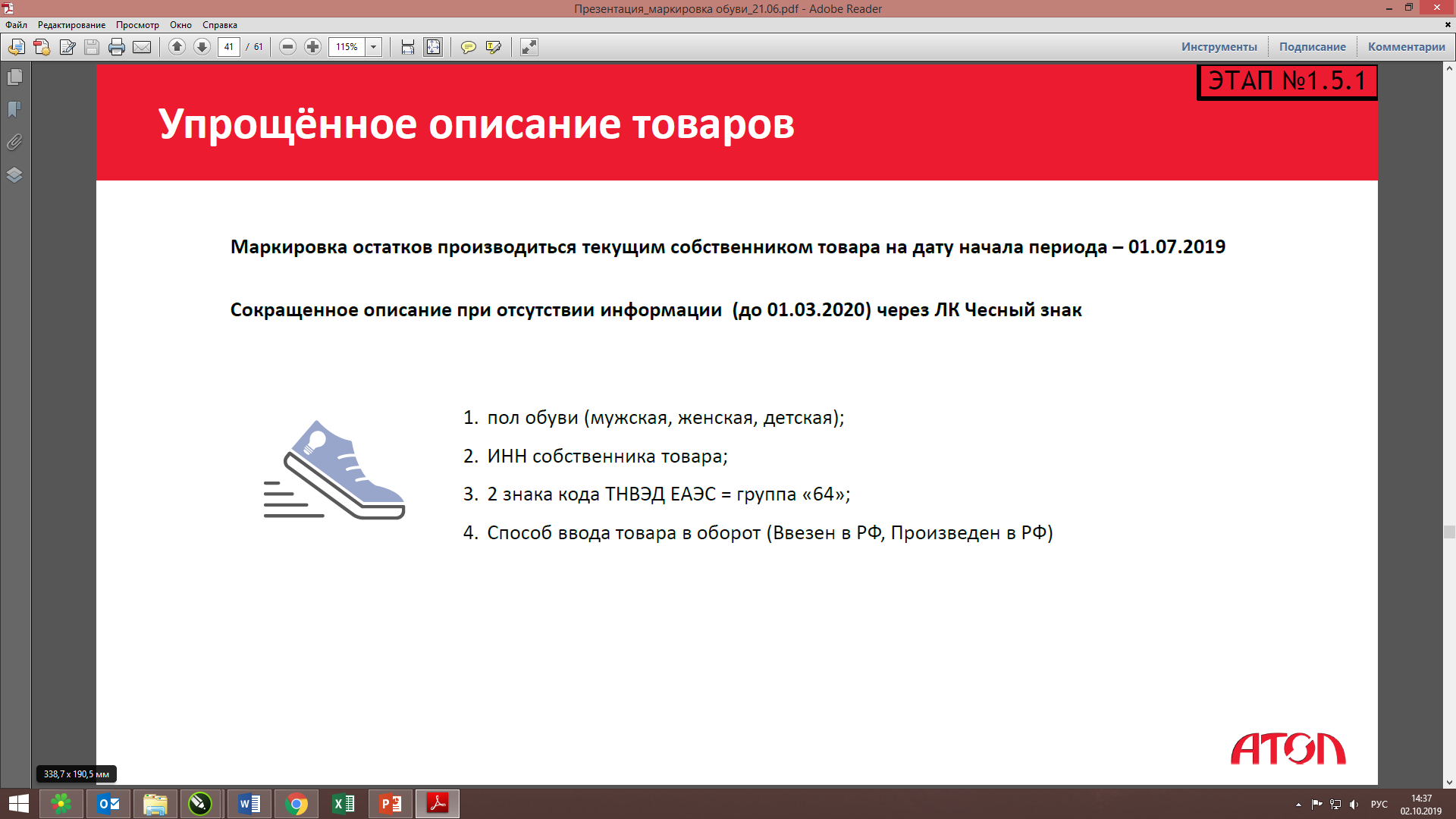 Пол обуви (мужская, женская, детская, унисекс);
ИНН собственника товара;
2 знака кода ТН ВЭД ЕАЭС = группа «64»;
Способ ввода товара в оборот (Ввезен в РФ, Произведен в РФ).
*до 1.03.20 генерация DataMatrix кодов для остатков бесплатно
Смарт-терминалы
АТОЛ SIGMA. Преимущества
Смарт-терминалы
АТОЛ SIGMA
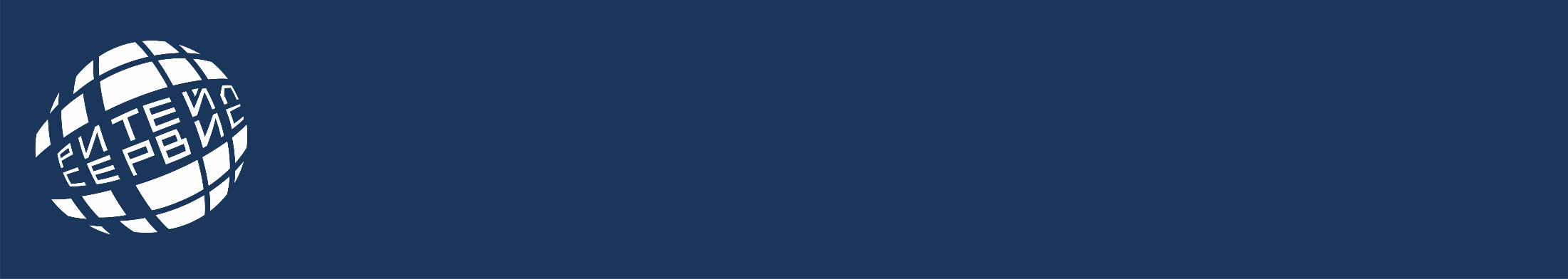 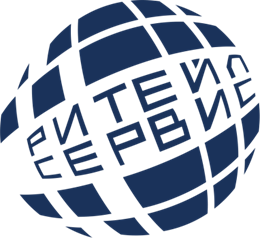 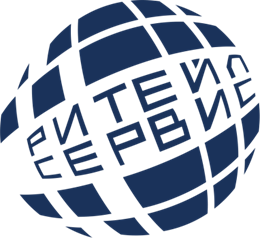 ПРИНТЕР ДЛЯ ПЕЧАТИ ЭТИКЕТОК
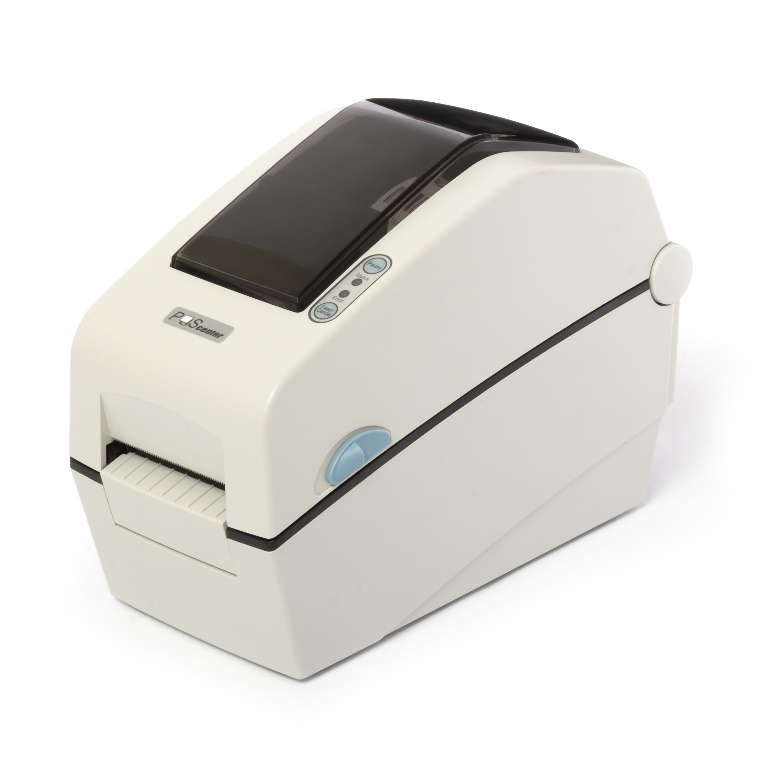 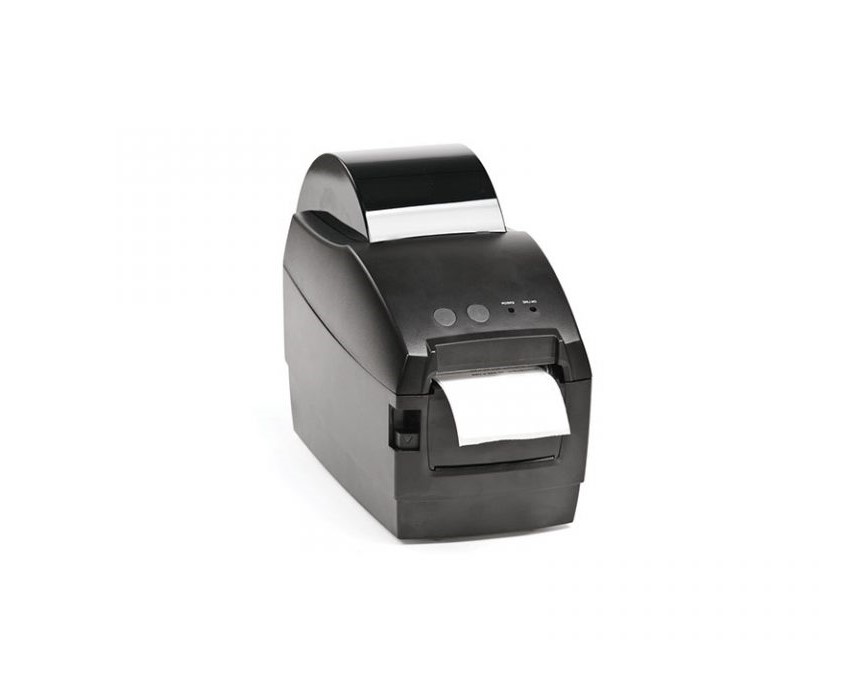 POSCENTER DX 2824

дом 152 мм/сек
Атол BP21

до 127 мм/сек
от 12 400 ₽
8 350 ₽
Смарт-терминалы
АТОЛ SIGMA. Преимущества
Смарт-терминалы
АТОЛ SIGMA
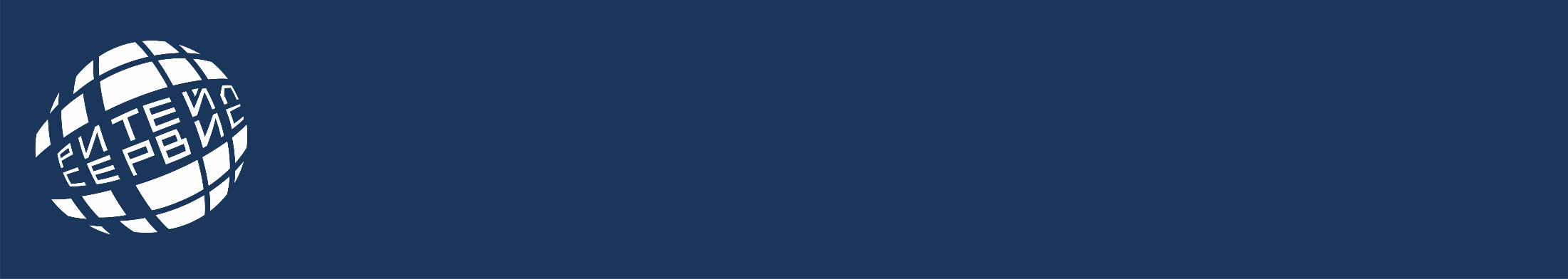 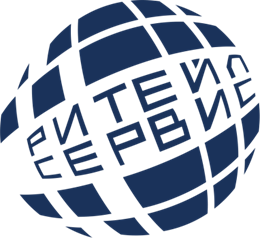 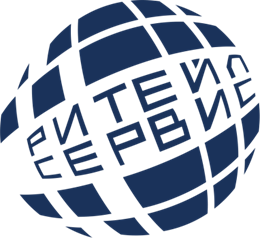 ПРИНТЕР ДЛЯ ПЕЧАТИ ЭТИКЕТОК
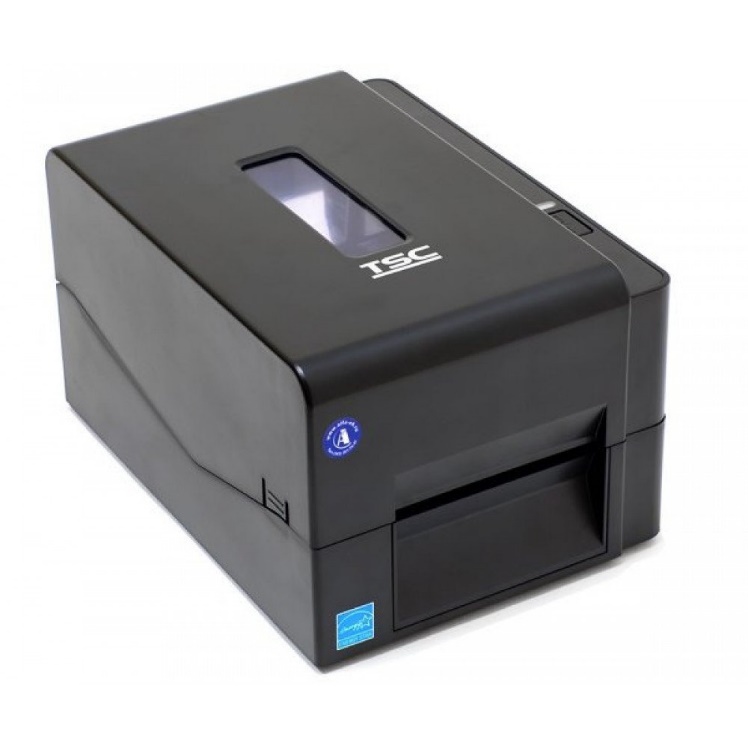 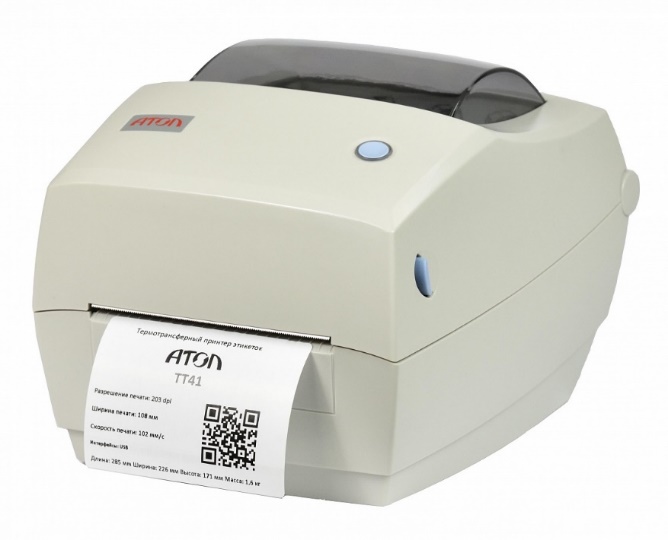 Атол ТТ41

до 104 мм/сек
TSC ТE200

 152.4 мм/сек
от 12 800 ₽
от 11 700 ₽
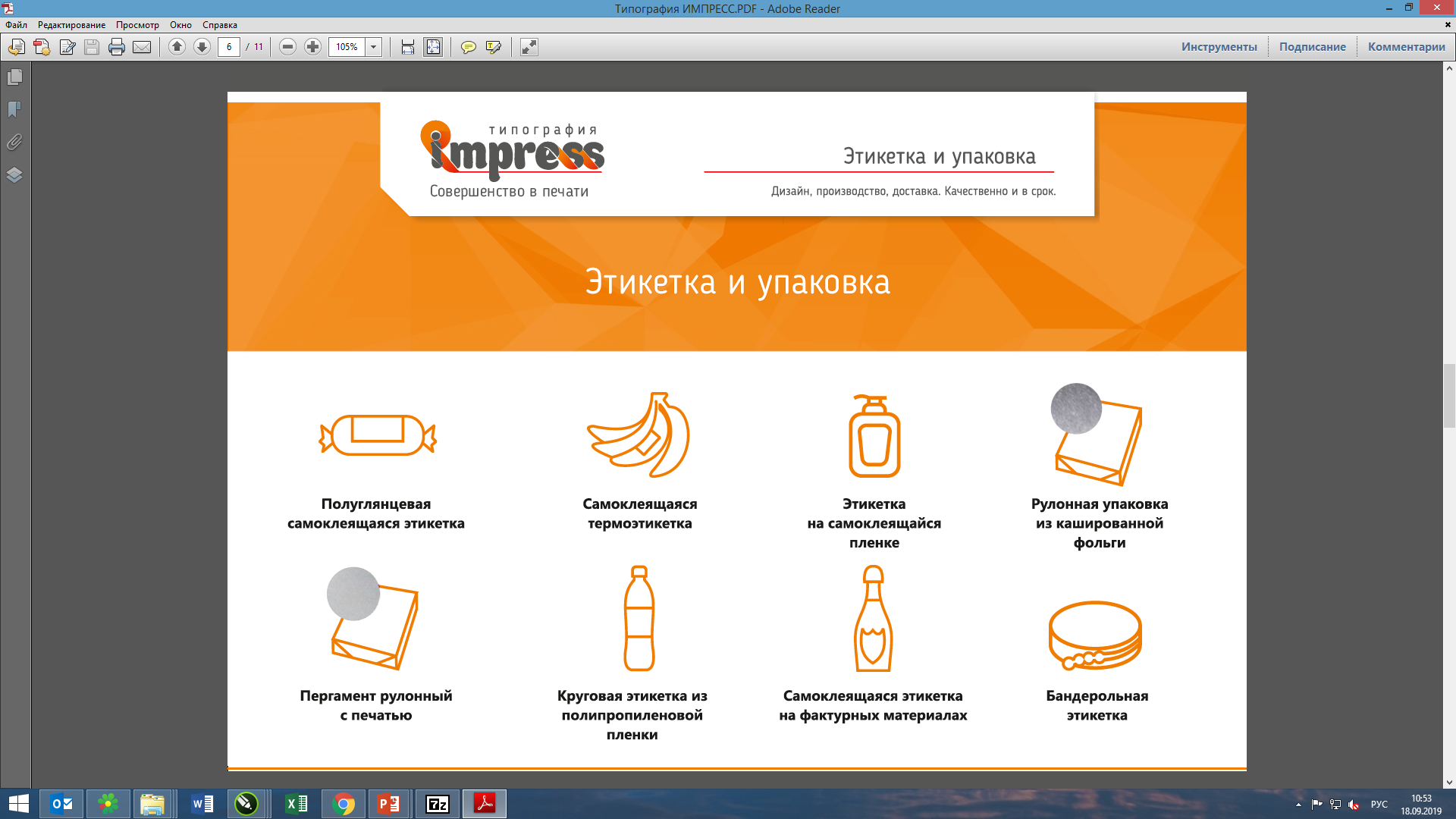 Этикеточная бумага TEPМO
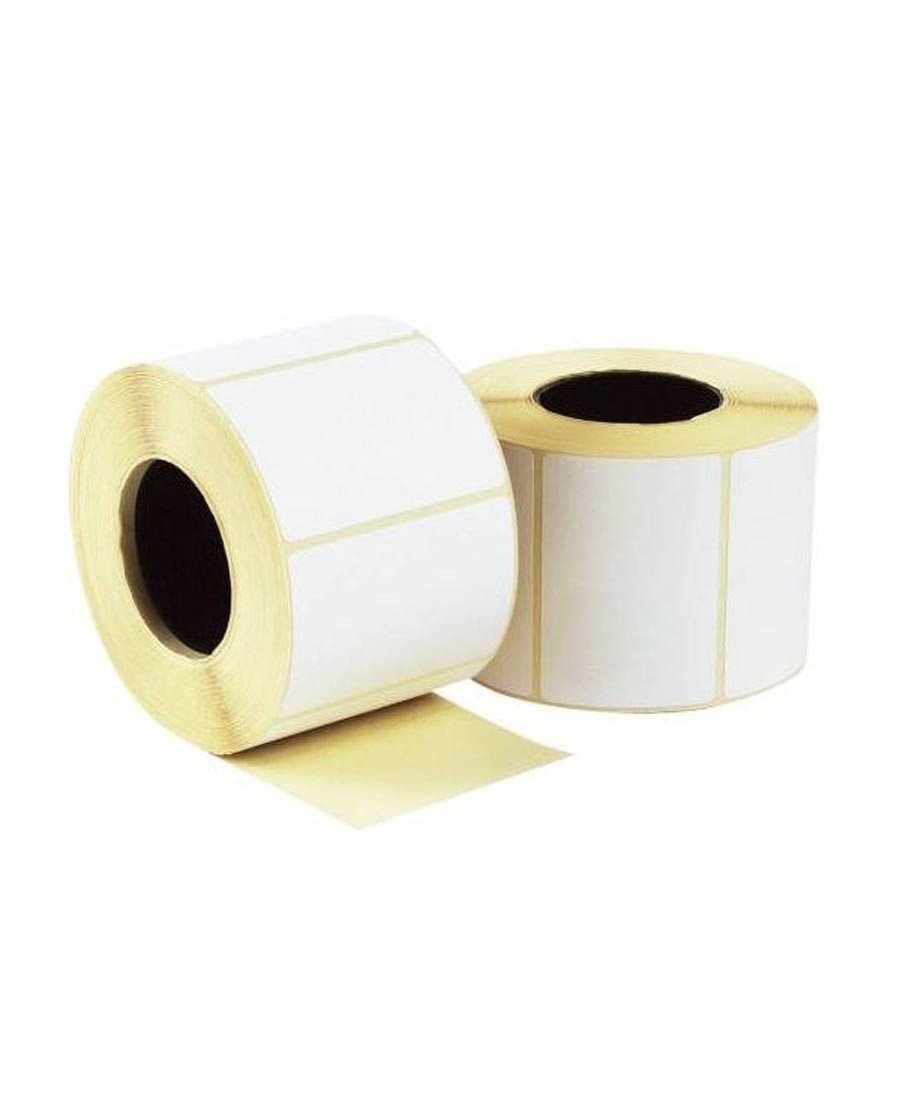 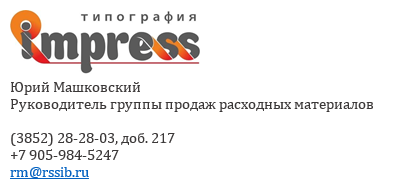 Риббон
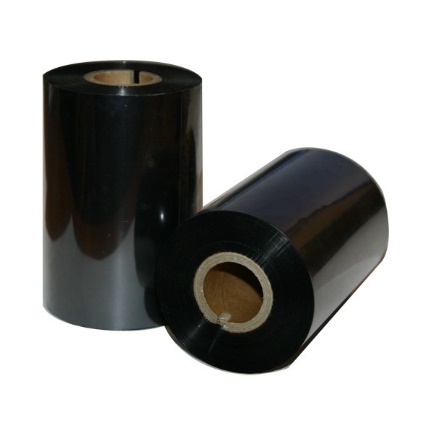 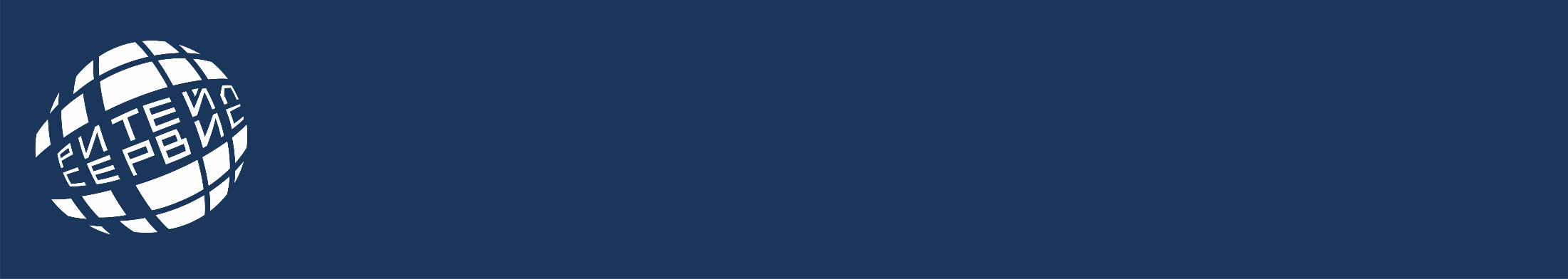 МАРКИРОВКА ОСТАТКОВ 
РОЗНИЦА
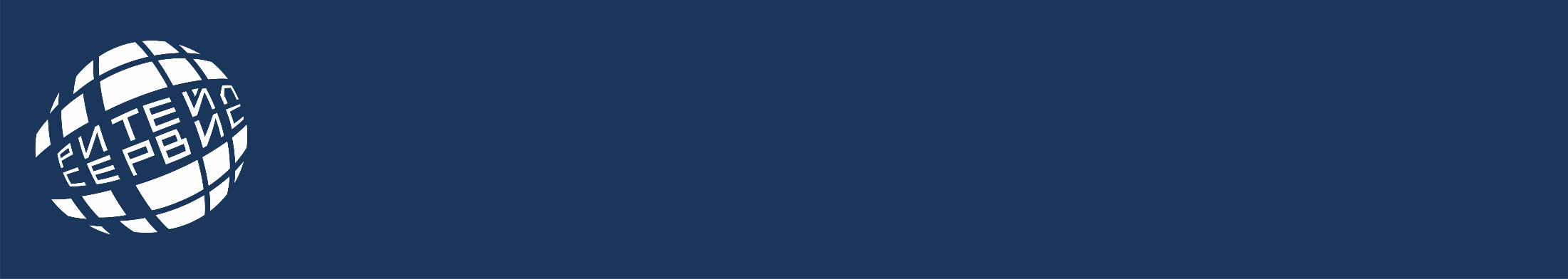 МАРКИРОВКА ОСТАТКОВ 
«ПО КЛЮЧ» с ГК «РИТЕЙЛ СЕРВИС»
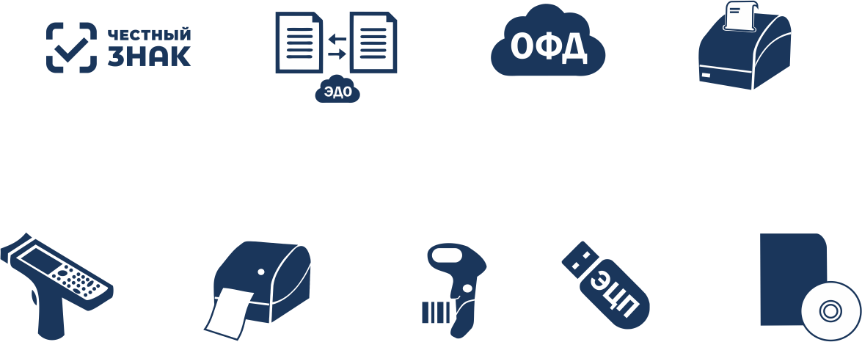 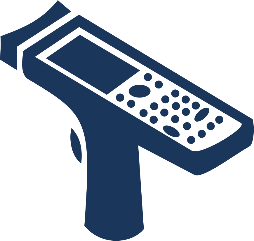 МАРКИРОВКА ОСТАТКОВ
 «ПО КЛЮЧ»
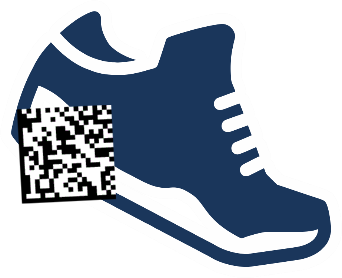 Заказ DataMatrix;
Печать этикеток;
Ввод в оборот.
Шаг 1. Провести инвентаризацию
Шаг 3. Нанести этикетки на продукцию.
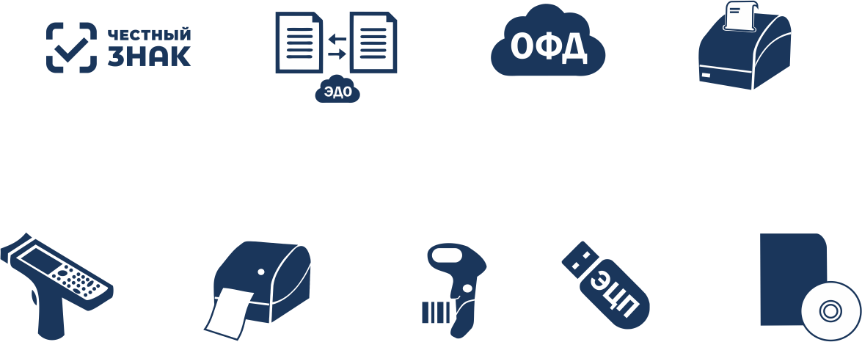 Шаг 2. Передать инф-ю по остаткам и доступ к ЛК в ГК «Ритейл Сервис»
до 3 000 шт.

4 000 руб.
до 10 000 шт.

13 000 руб.
этикеток
этикеток
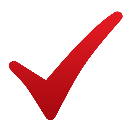 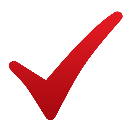 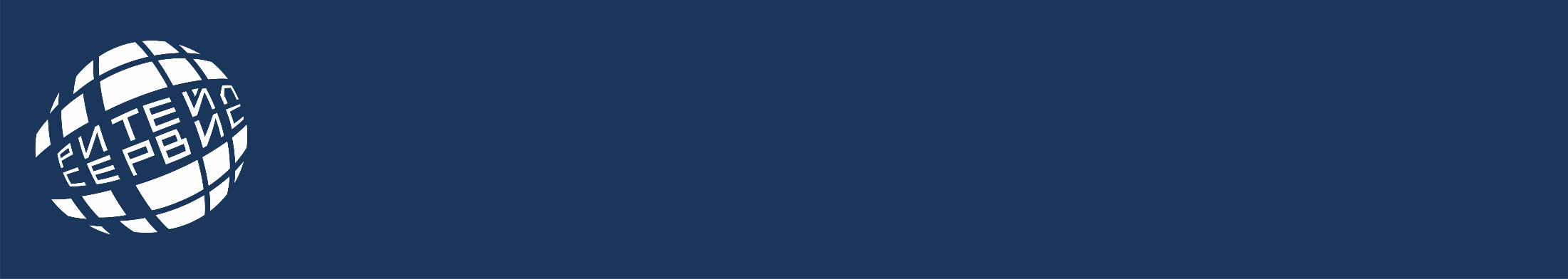 МАРКИРОВКА 
ПРИЕМКА ТОВАРА
Терминал сбора данных (от 19 000 ₽)
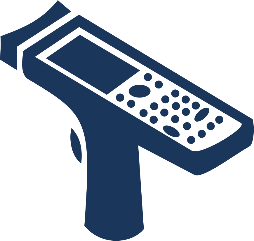 Шаг 2.1 Приемка товара на складе согласно УПД
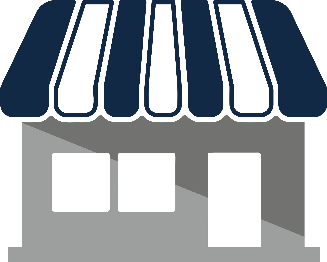 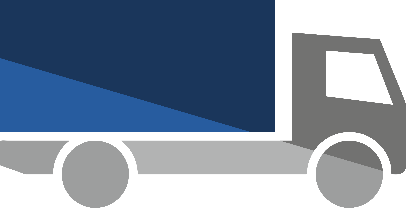 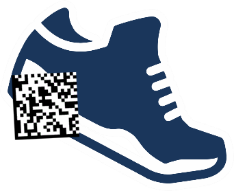 Розница
Дистрибьюторы
Шаг 3. Приемка товара на баланс
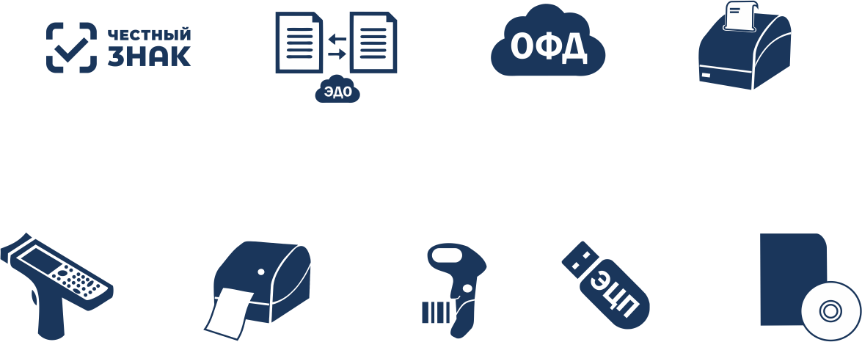 Шаг 1. Отгрузка товара через ЭДО и со склада
ЭДО (от 1 800 ₽)
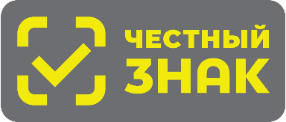 Шаг 2.1 Подписание УПД от дистрибьютора через ЭДО
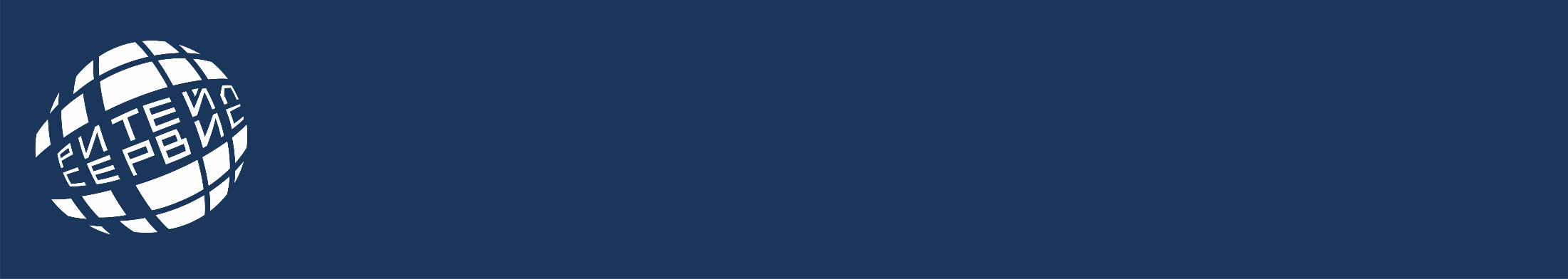 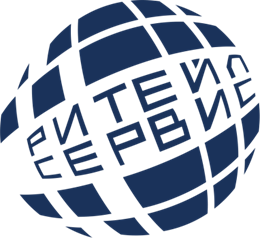 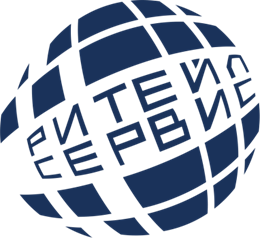 ТЕРМИНАЛ СБОРА ДАННЫХ
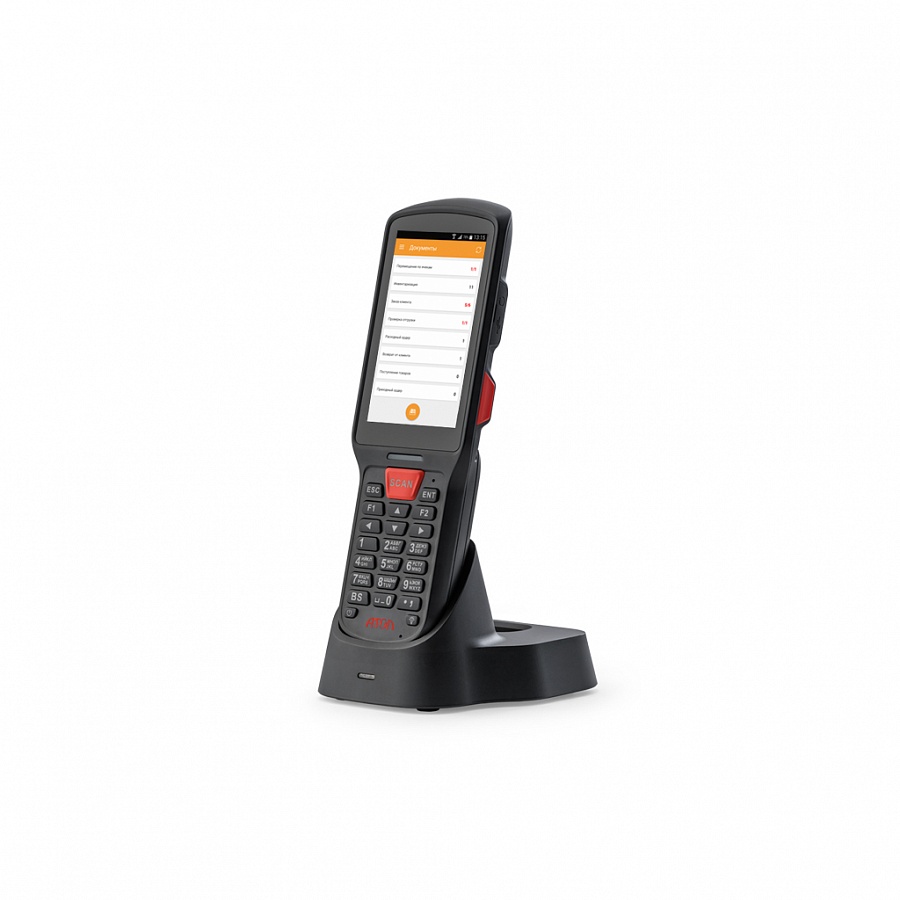 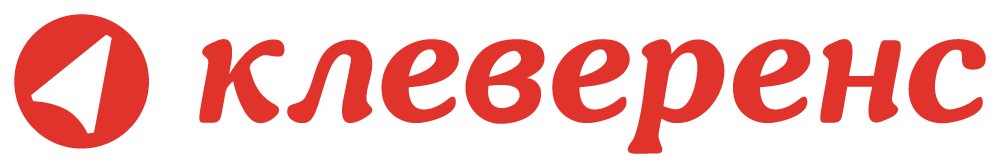 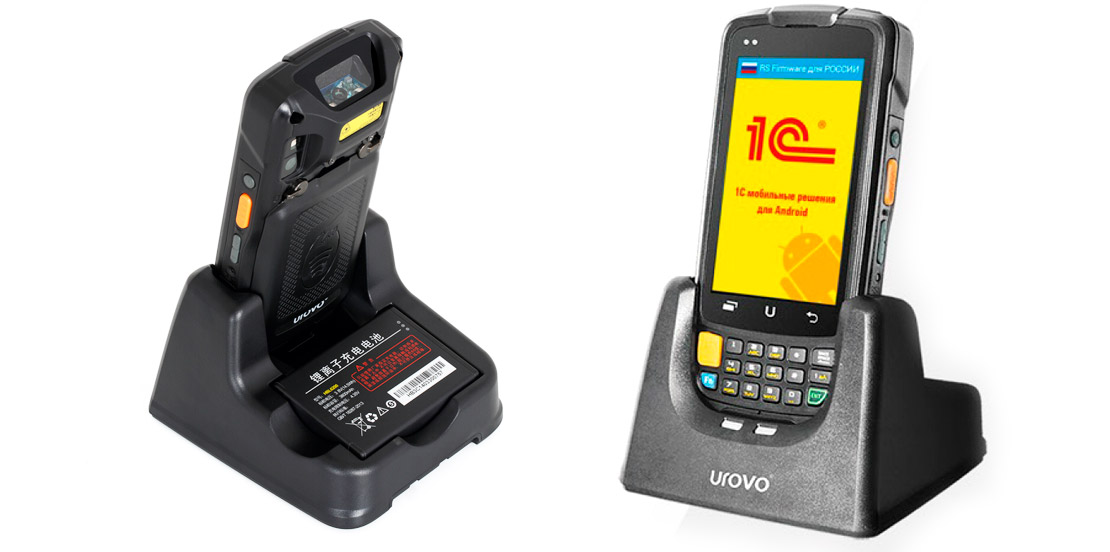 Склад 15
от 10 700₽
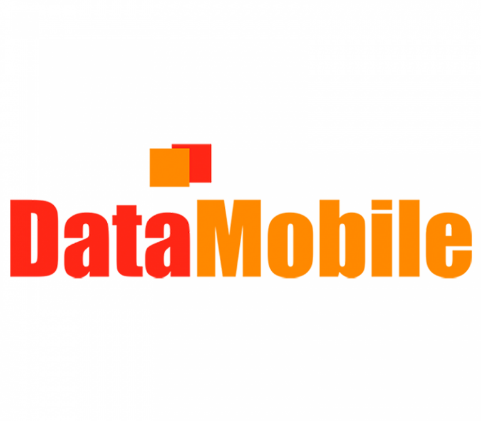 от 12 800₽
UROVO 6200
АТОЛ Smart.Lite
от 29 100 ₽
от 19 000 ₽
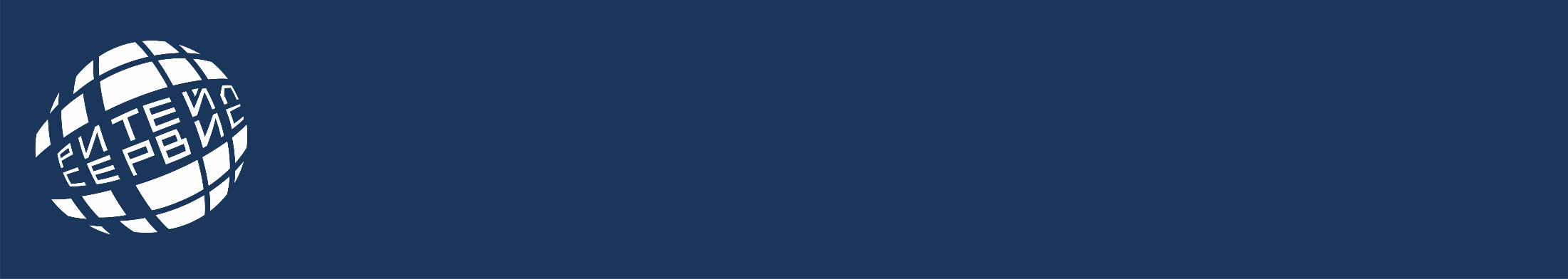 МАРКИРОВКА ОБУВИ 
ПРОДАЖА | ВОЗВРАТ до 1 марта
ПРОДАЖА
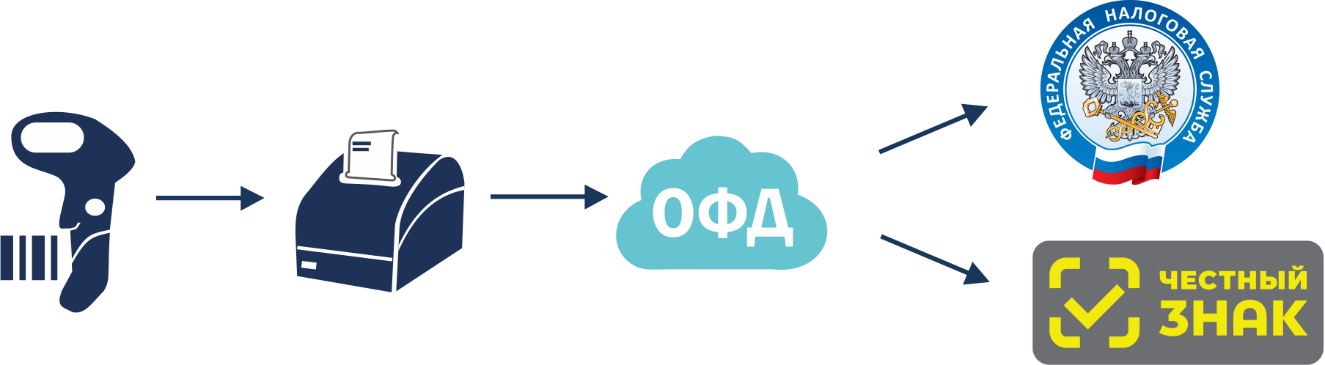 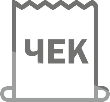 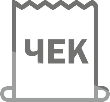 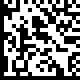 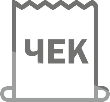 Договор с ОФД
(от 3000 ₽)
Фискальный 
регистратор
2D сканер
(от 3 500₽)
Регистрация на сайте ЧестныйЗНАК.рф (от 500 ₽)
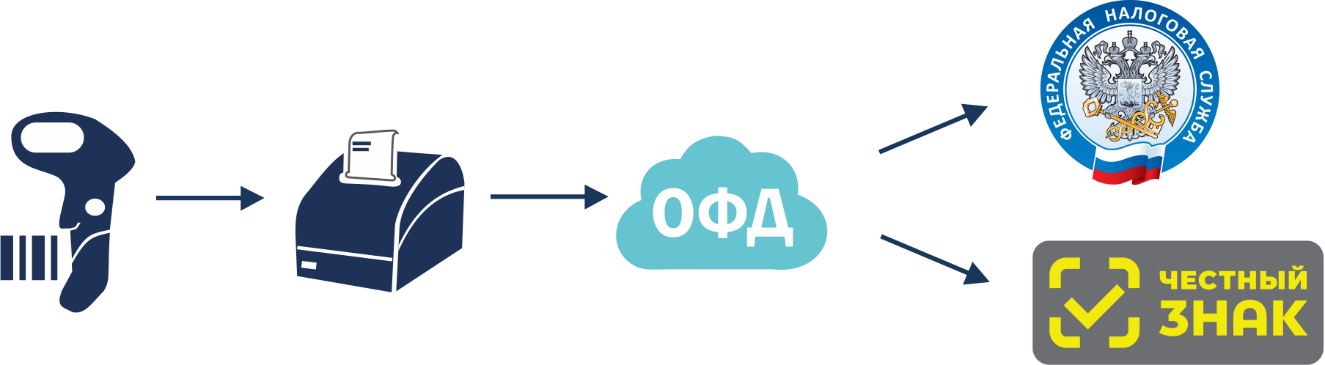 ?
?
?
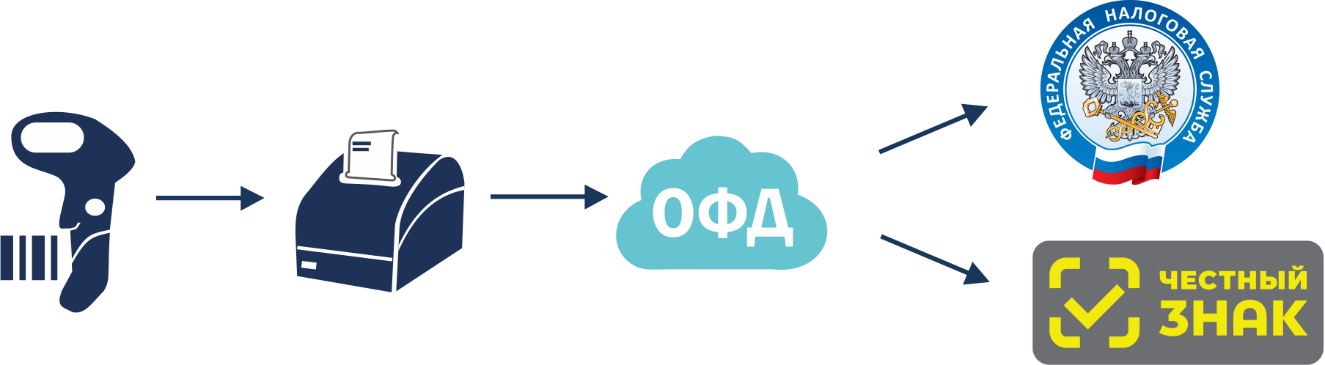 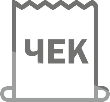 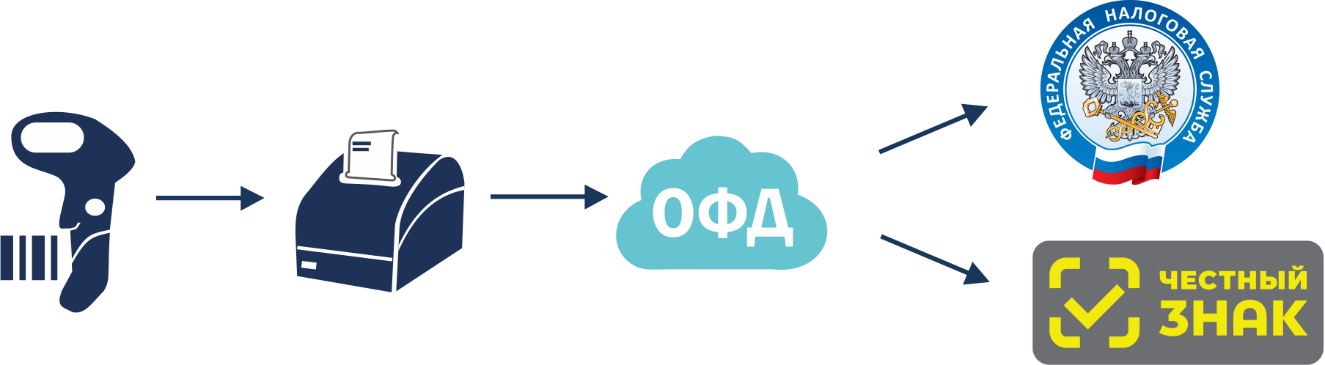 Загрузить файл с чеками в ЛК на сайт ЧестныйЗнак.рф
Если нет?
Выгрузить при помощи драйвера чеки
Смарт-терминалы
АТОЛ SIGMA. Преимущества
Смарт-терминалы
АТОЛ SIGMA
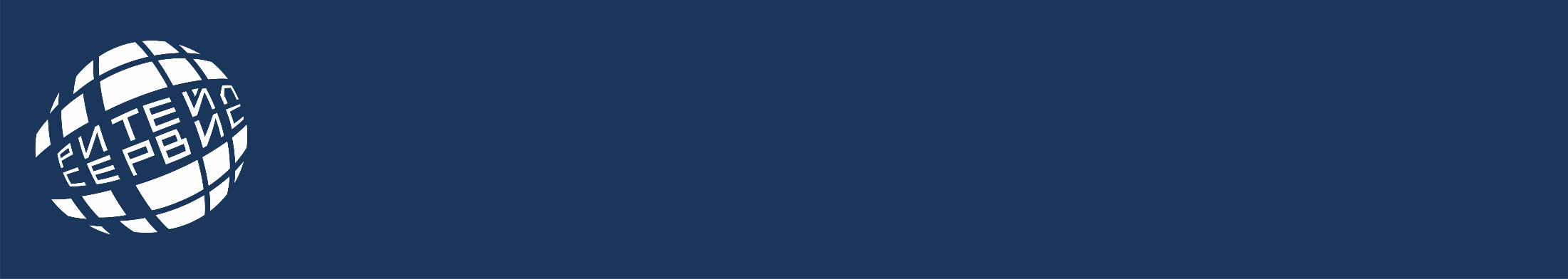 МАРКИРОВКА
ВЫБЫТИЕ. 2-D СКАННЕРЫ
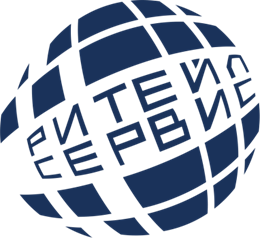 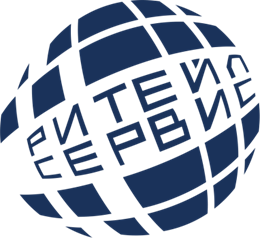 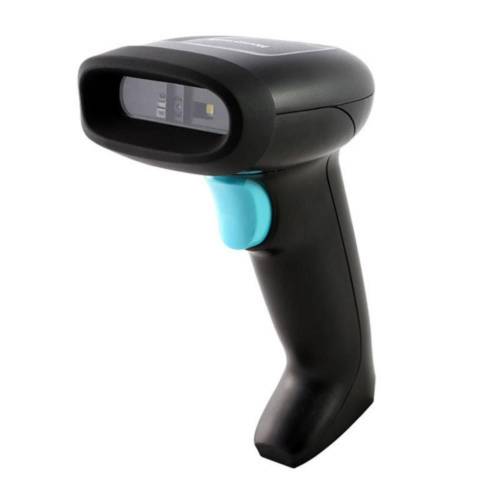 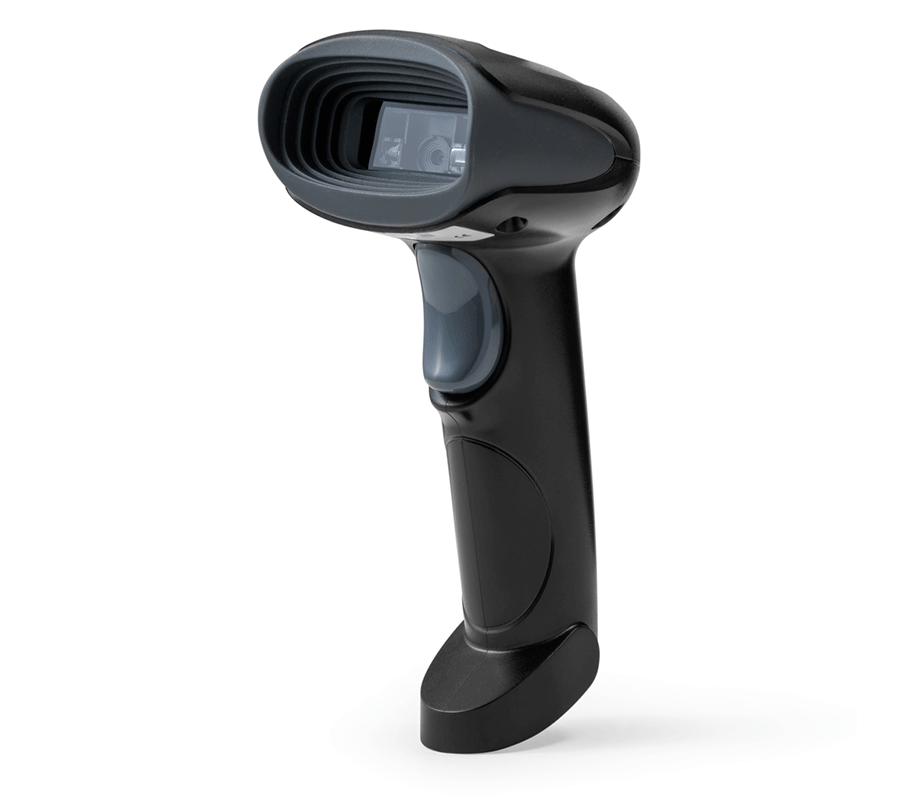 АТОЛ SB2108 Plus
POScenter HH
3 500 ₽
3 500 ₽
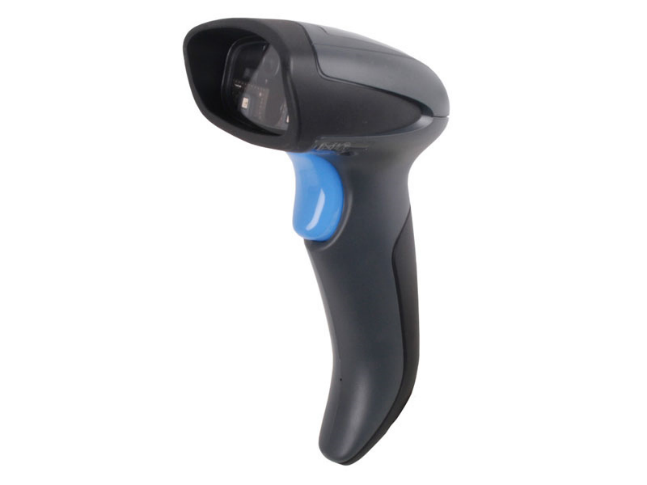 DATALOGIC 2420
4 700 ₽
Смарт-терминалы
АТОЛ SIGMA. Преимущества
Смарт-терминалы
АТОЛ SIGMA
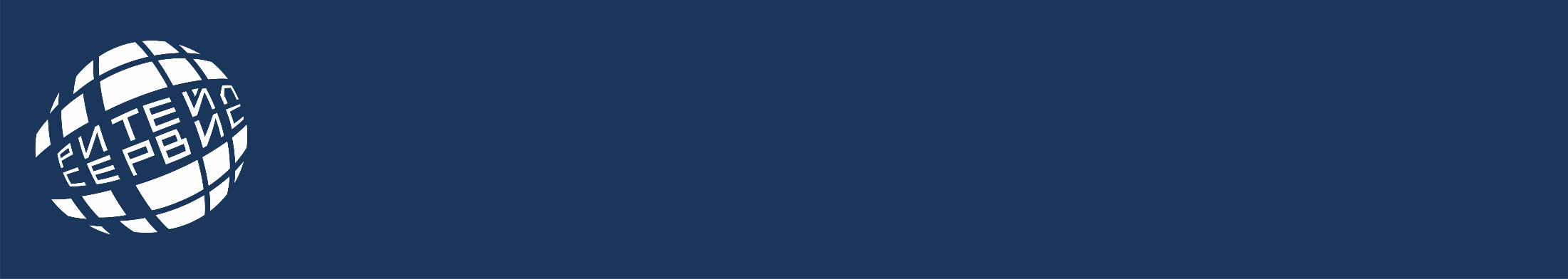 МАРКИРОВКА
ВЫБЫТИЕ. 2-D СКАННЕРЫ
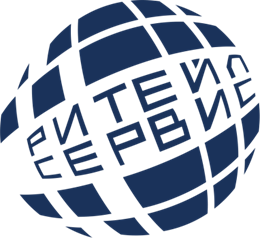 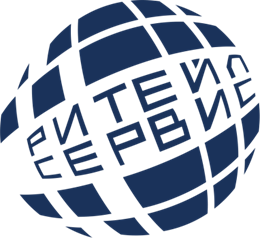 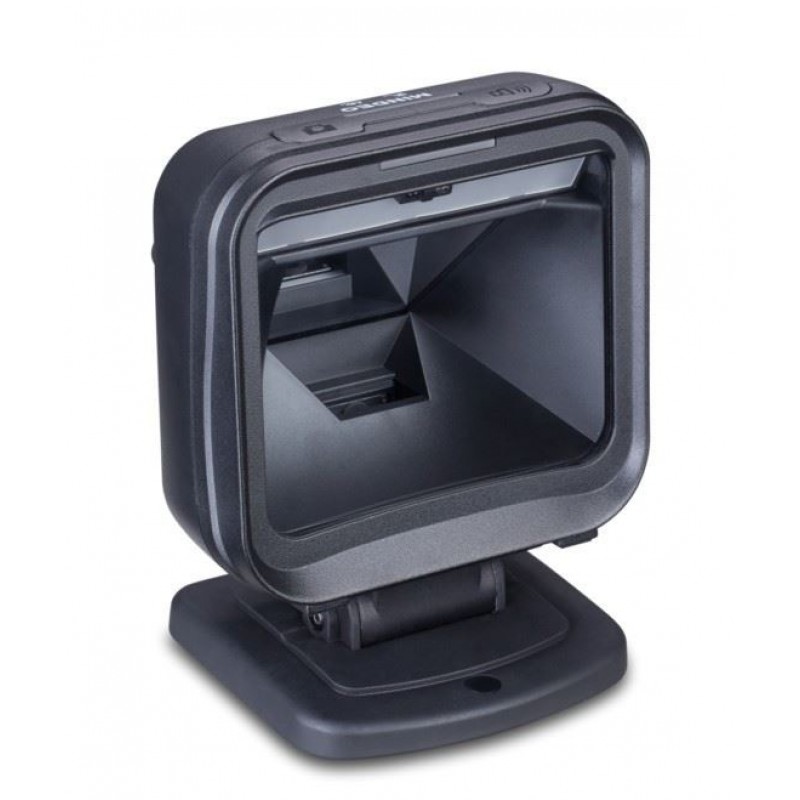 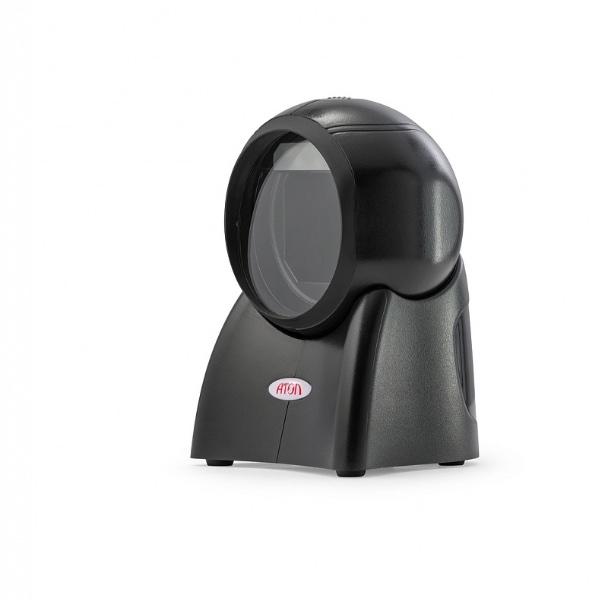 Атол D2
Mindeo MP8600
8 100 ₽
13 250 ₽
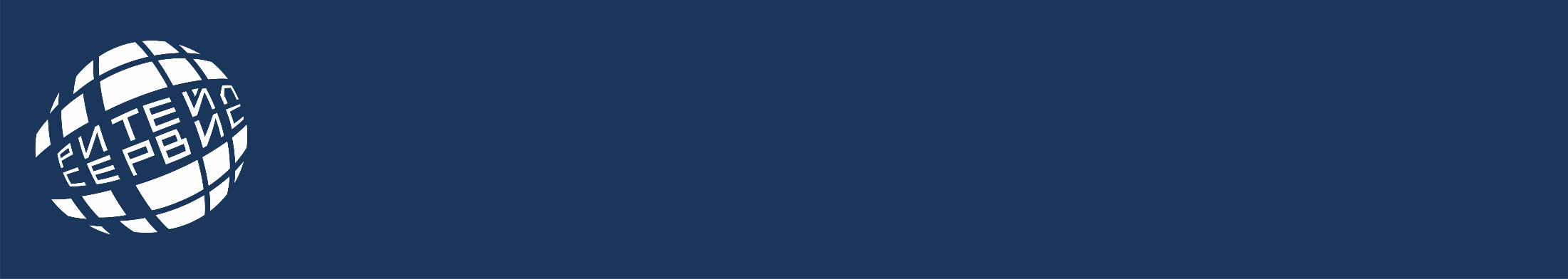 АВТОНОМНЫЕ ОНЛАЙН-КАССЫ
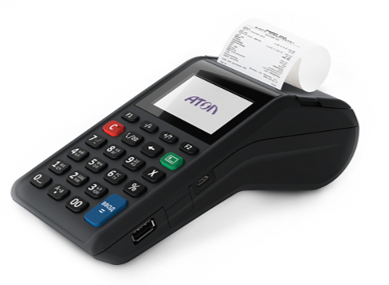 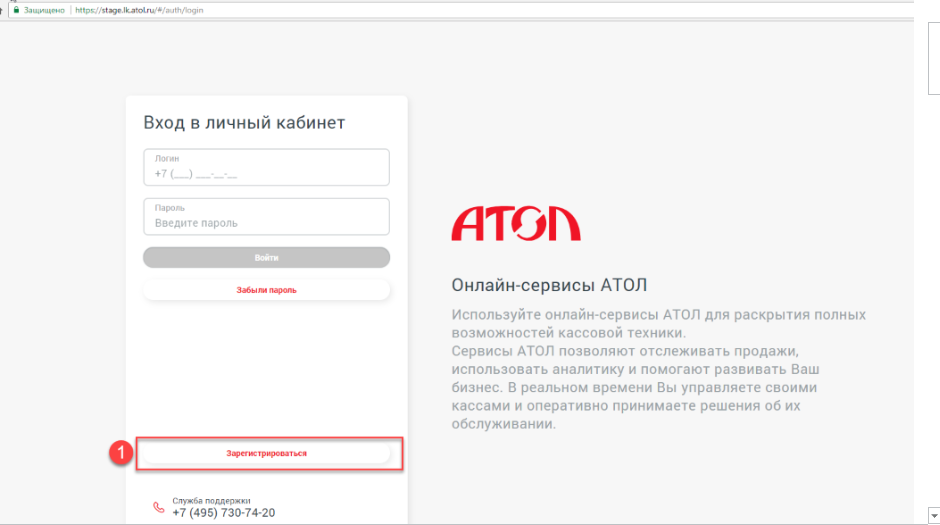 АТОЛ 91Ф Lite
с ФН на 15/36 мес.

11 750/14 850 ₽
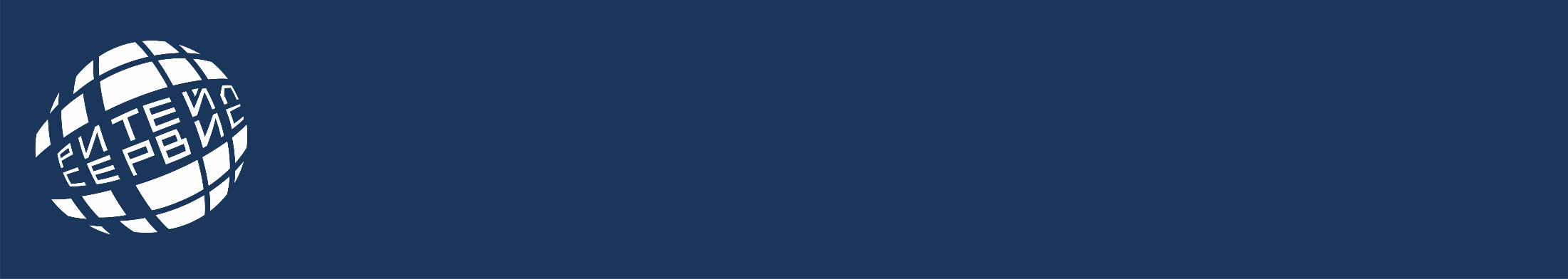 МАРКИРОВКА
АТОЛ МаркОфис
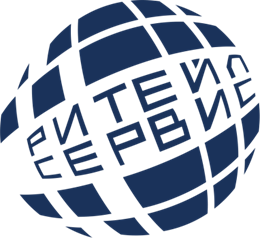 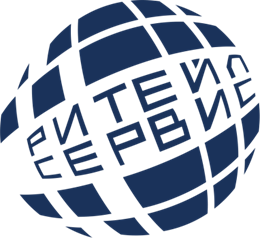 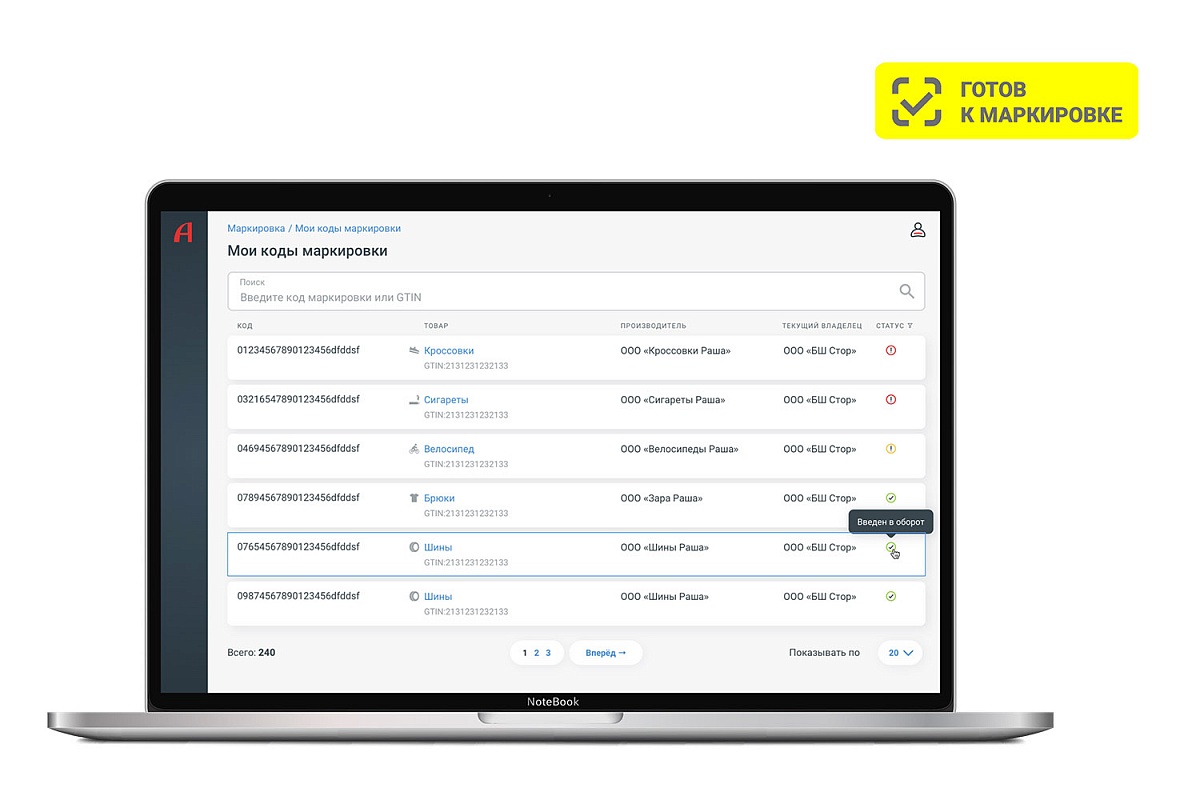 Маркировка остатков
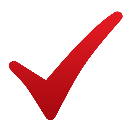 Получение GTIN
 Заказ кодов маркировки
 Проверка статуса заказов
 Печать кодов маркировки
 Ввод в оборот
Приемка маркированного 
товара
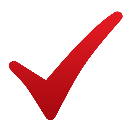 Добавление контрагентов
 Работа со списком входящих УПД
 Проверка кодов маркировки
 Расхождения и отклонения
 Архив УПД
Отгрузка маркированного 
товара
5 600 ₽
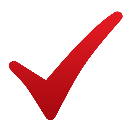 Смарт-терминалы
АТОЛ SIGMA
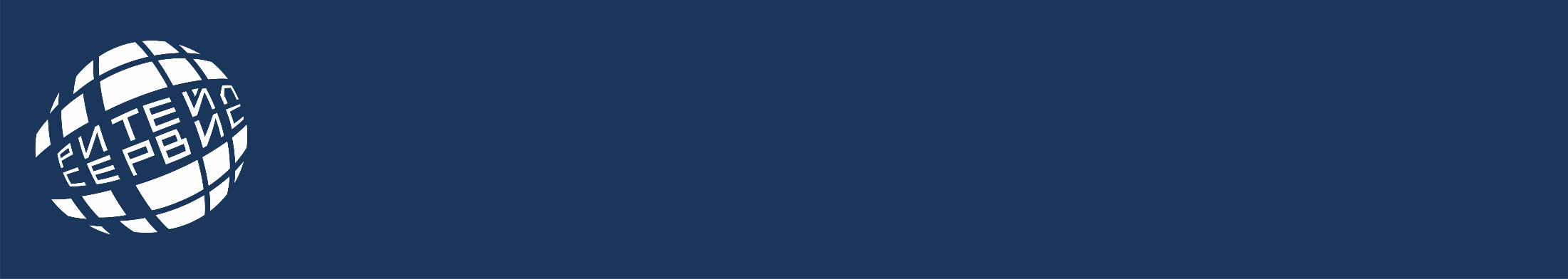 СМАРТ-ТЕРМИНАЛ
ЭВОТОР
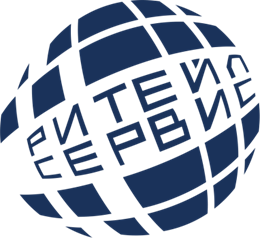 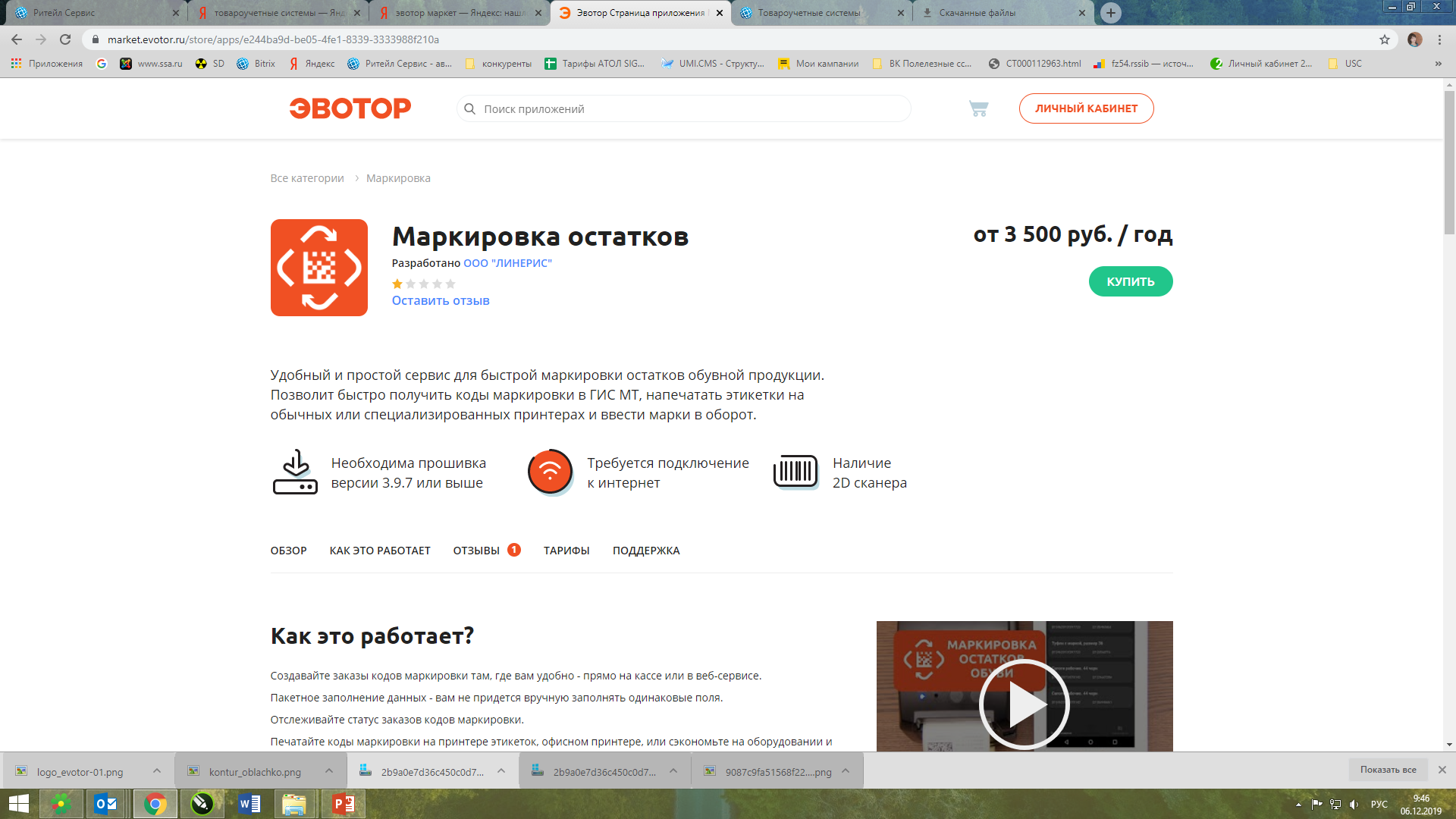 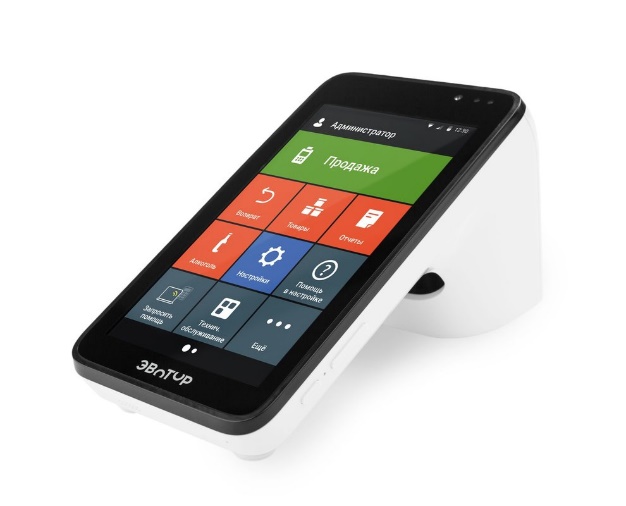 Маркировка остатков
от 3 500 ₽/год
Универсальный драйвер 
для принтеров этикеток
от 1 000₽
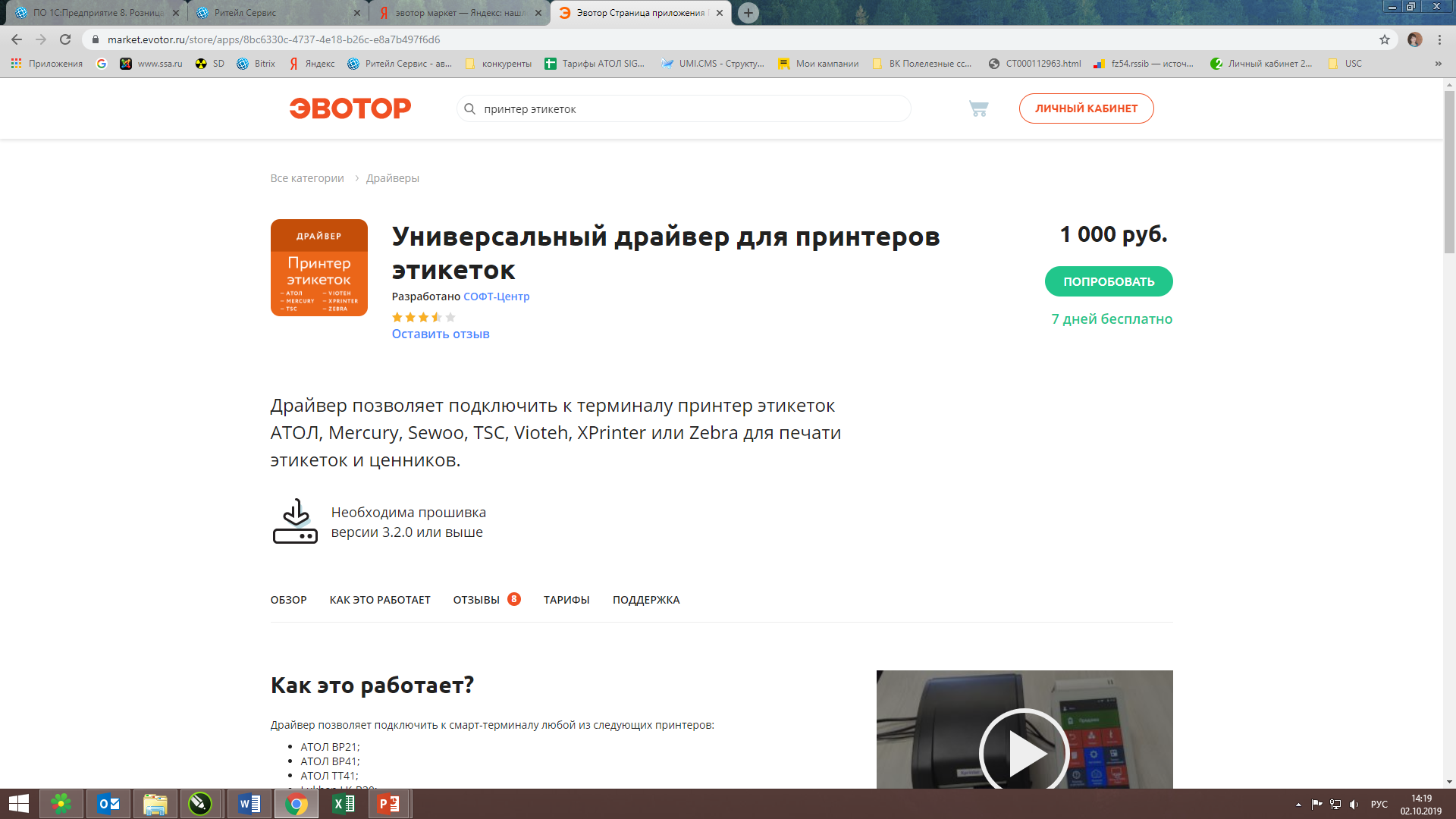 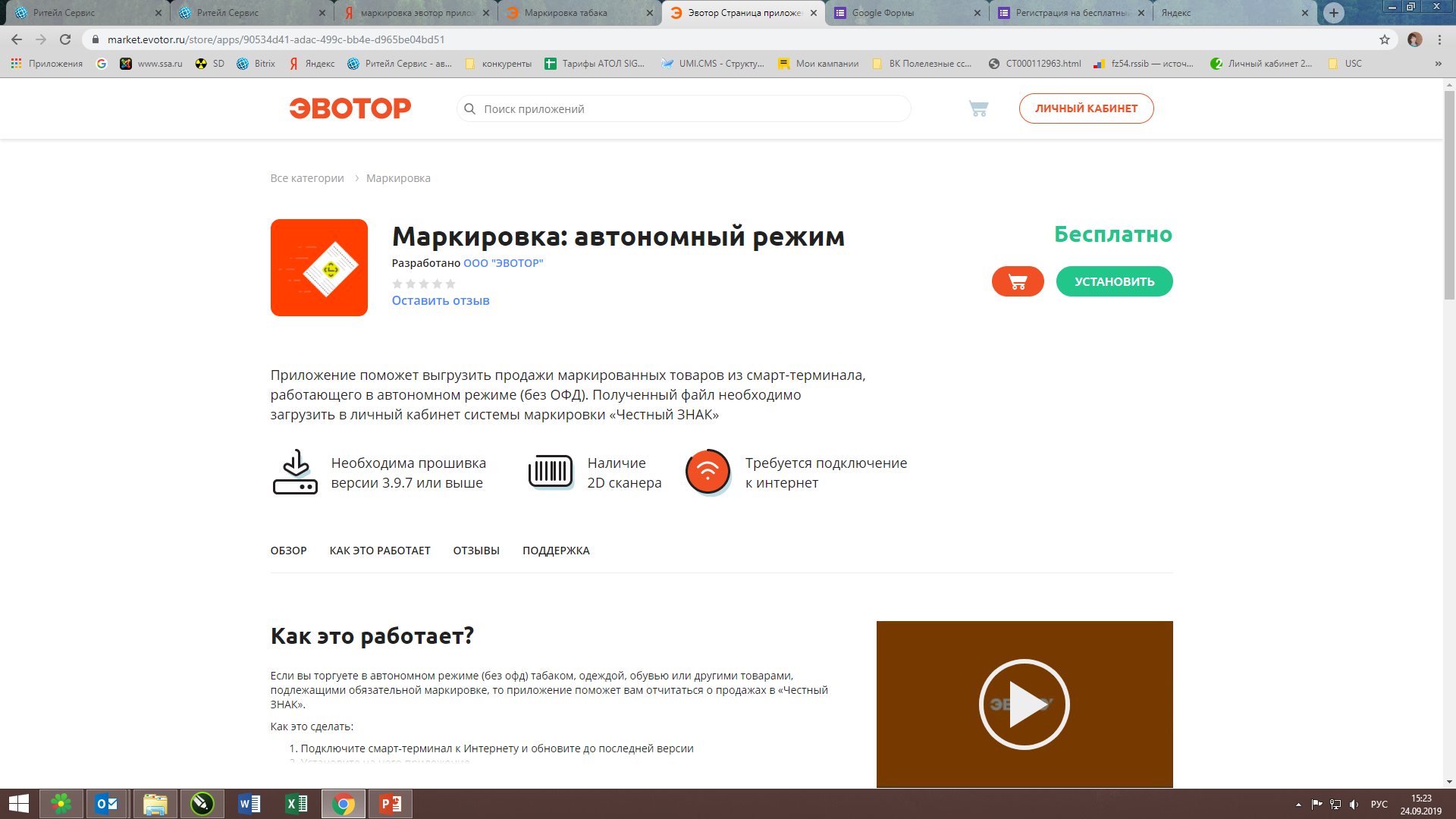 Маркировка: 
автономный режим
Бесплатно
ЭВОТОР 7.3
с ФН на 15/36 мес. 

24 900/28 000 ₽
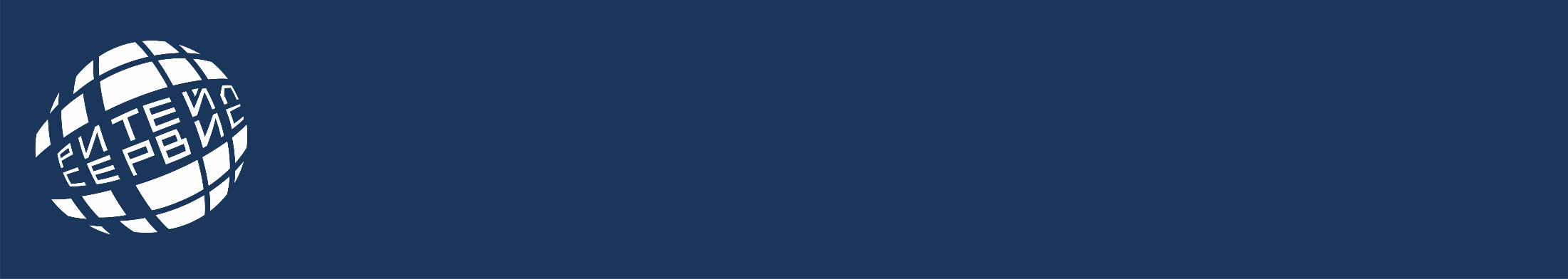 СМАРТ-ТЕРМИНАЛ
АТОЛ SIGMA
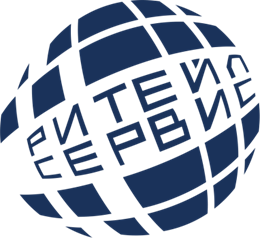 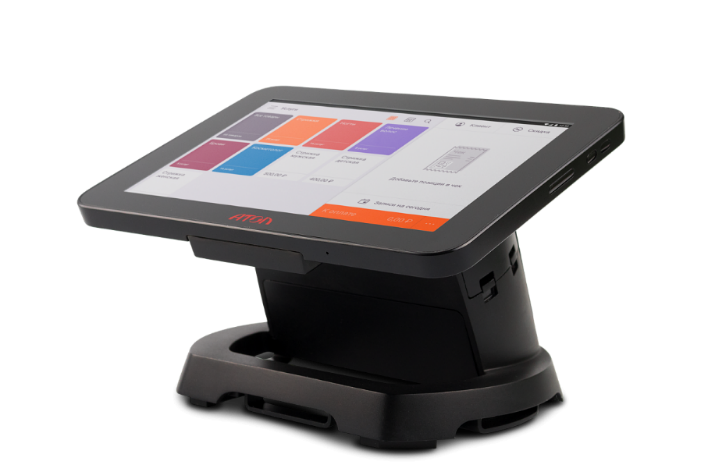 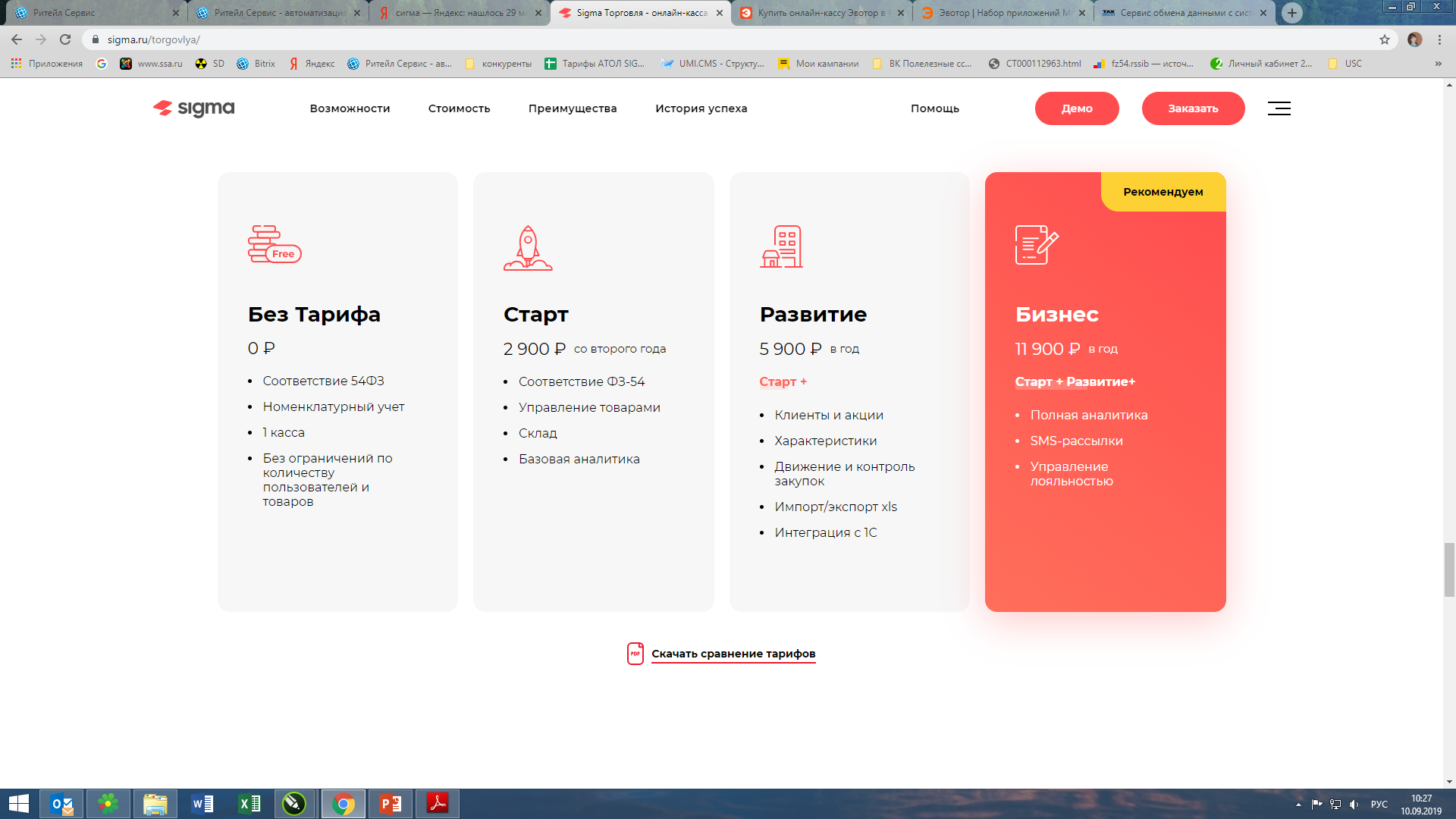 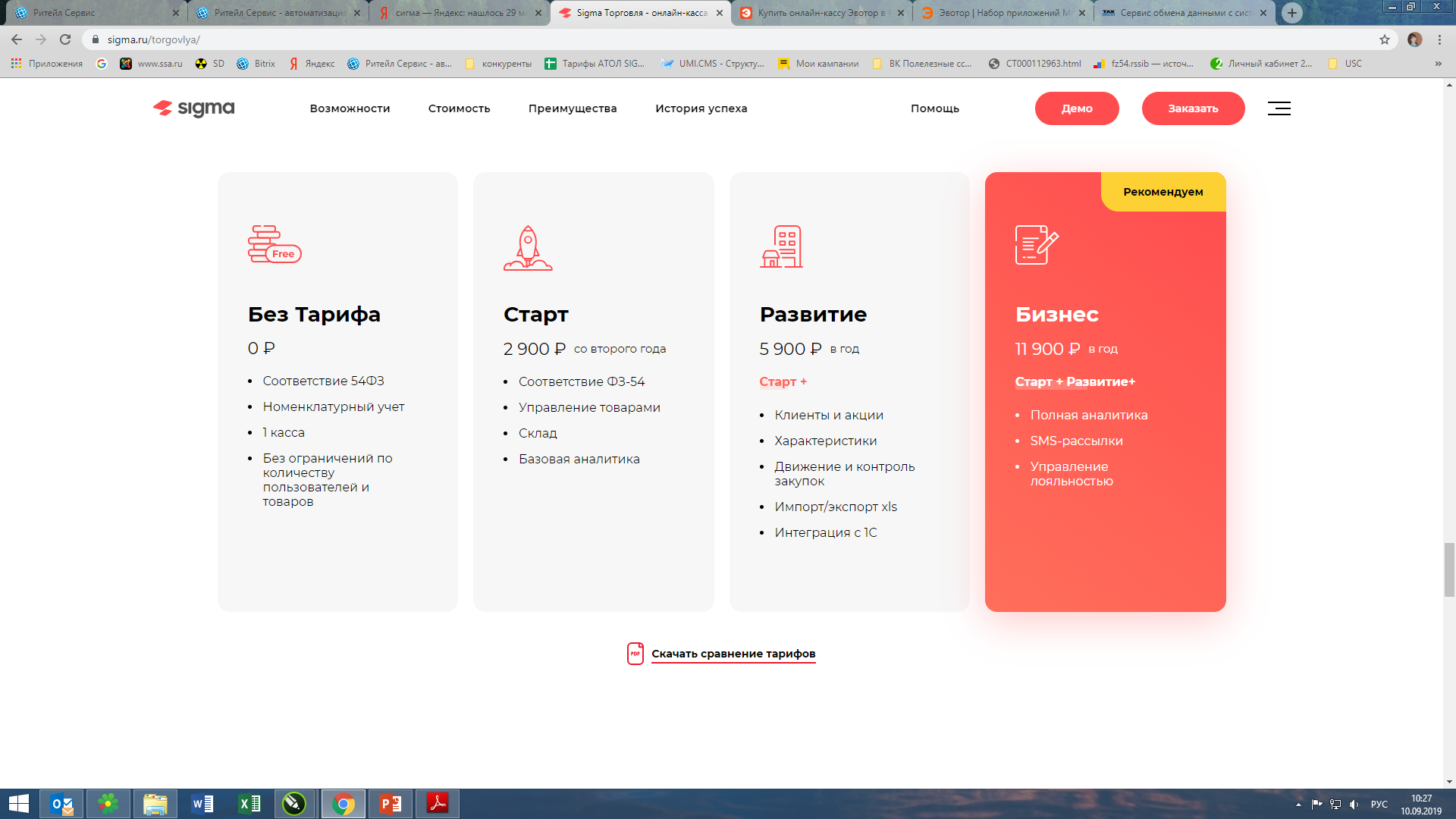 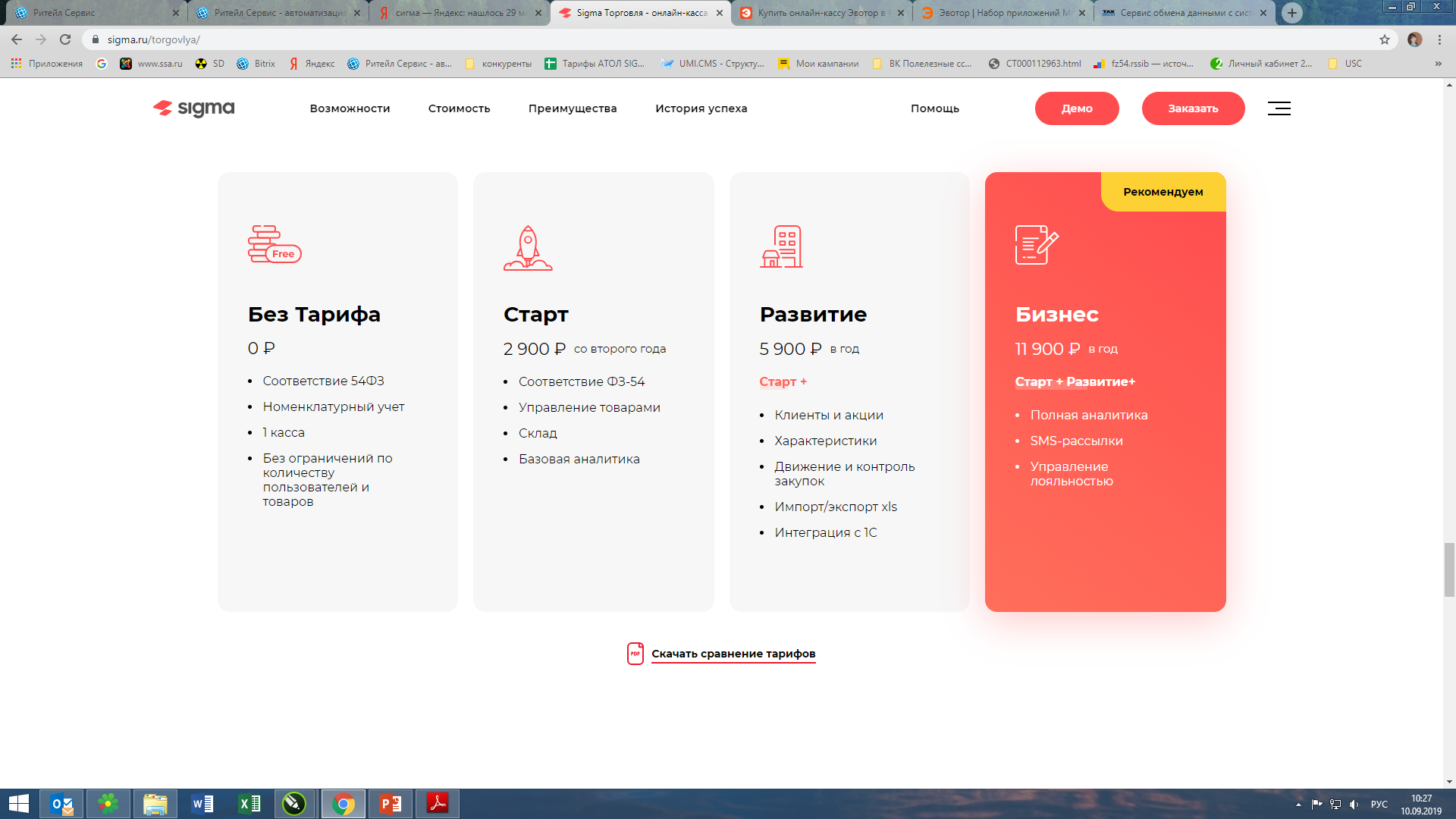 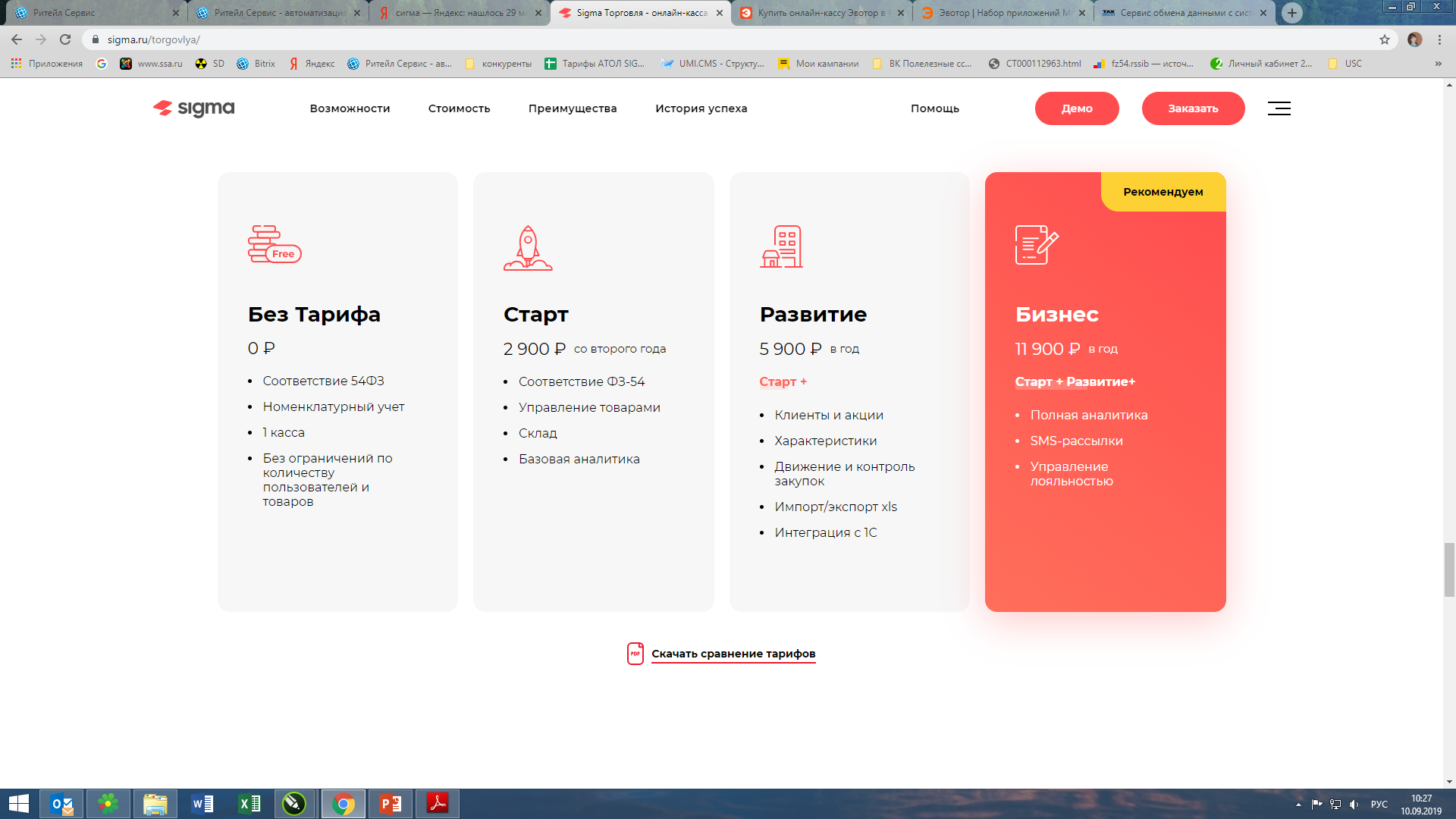 АТОЛ SIGMA 8
с ФН на 15/36 мес. 

20 900/24 000 ₽
модуль «Маркировка» 2800 ₽/год (в тарифе «Бизнес» – бесплатно)
Смарт-терминалы
АТОЛ SIGMA
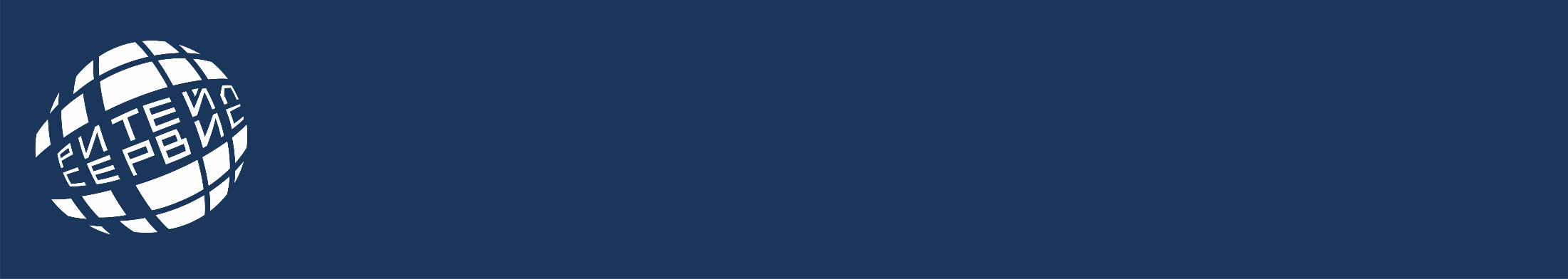 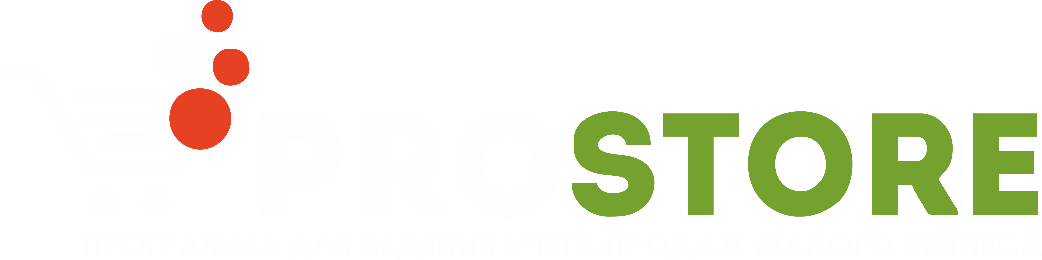 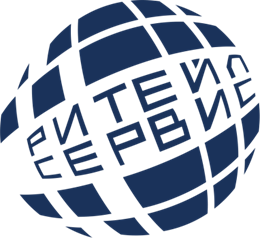 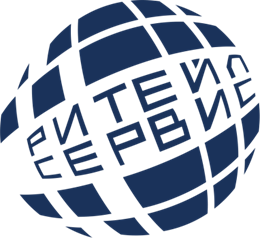 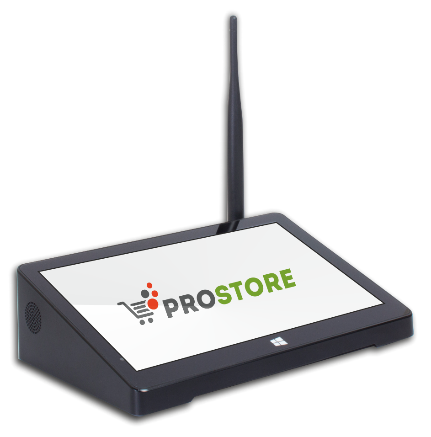 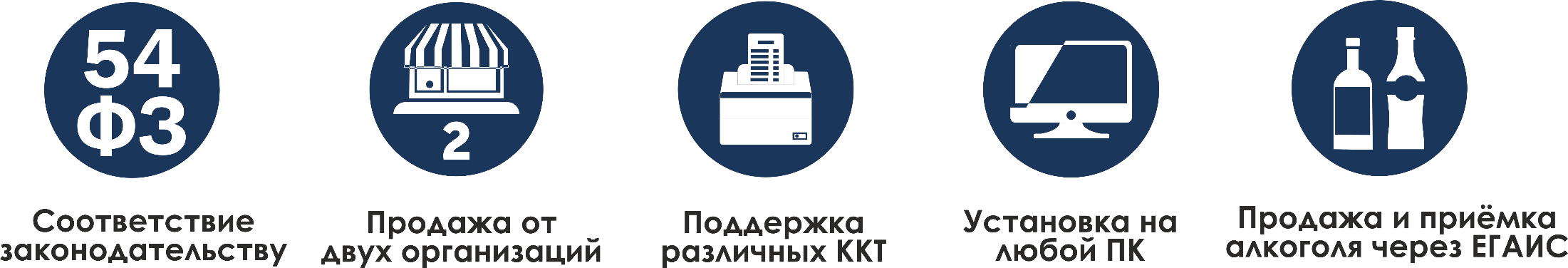 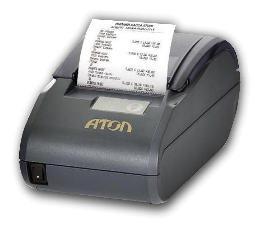 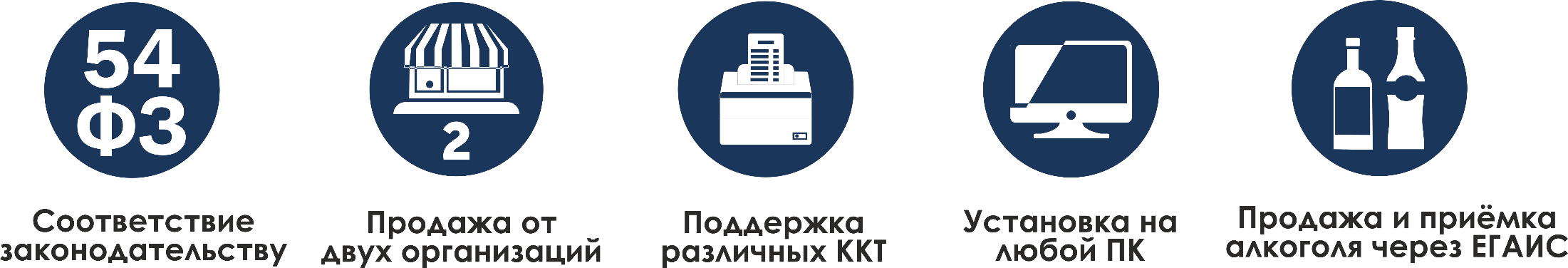 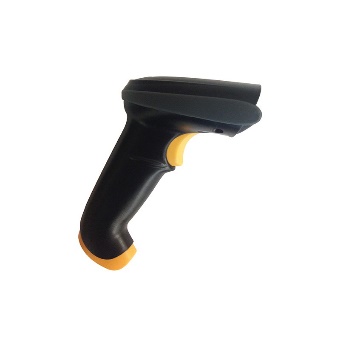 ЯНВАРЬ 2020
ПРИЕМКА И ЭДО
[АТОЛ 30Ф ФН15/36, Pipo X9, 2D-сканер штрих-кода 
IDZORE 2200, ПО ProStore 12 мес.]
33 600 ₽
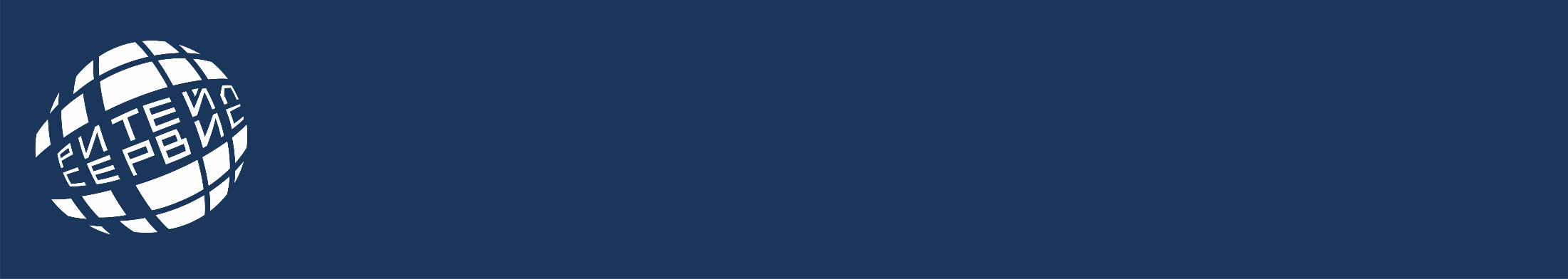 МАРКИРОВКА
1С
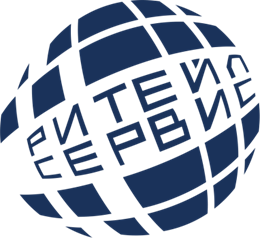 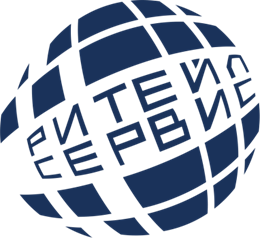 Розничное выбытие обувной продукции через чек ККТ
1С: РОЗНИЦА - Реализовано 2.2.12 от 01.07.2019
Маркировка остатков обувной продукции
1С: РОЗНИЦА - Запланировано 2.3.3 от 31.01.2020
Приемка маркированного товара
1С: РОЗНИЦА - Запланировано 2.3.2 от 13.12.2019
1С: ИТС

от 7 460 ₽
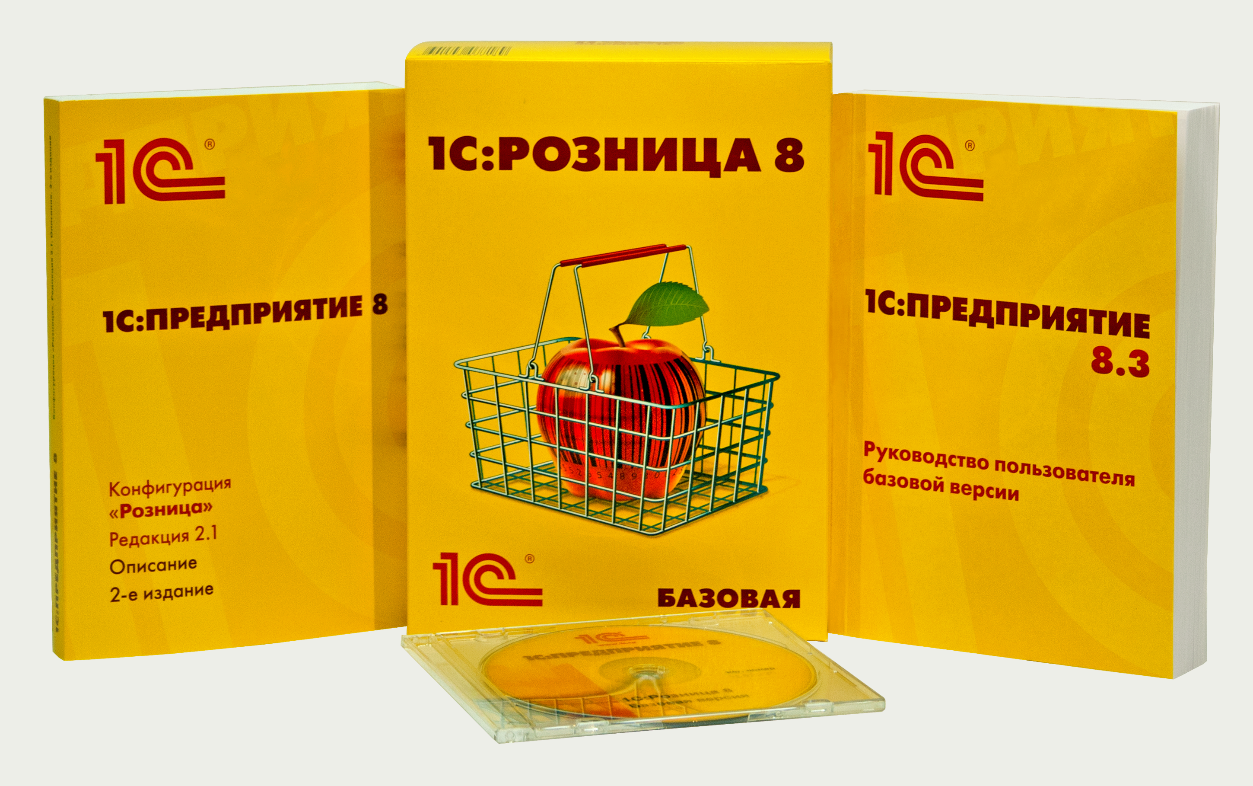 1С: РОЗНИЦА

от 3 300 ₽
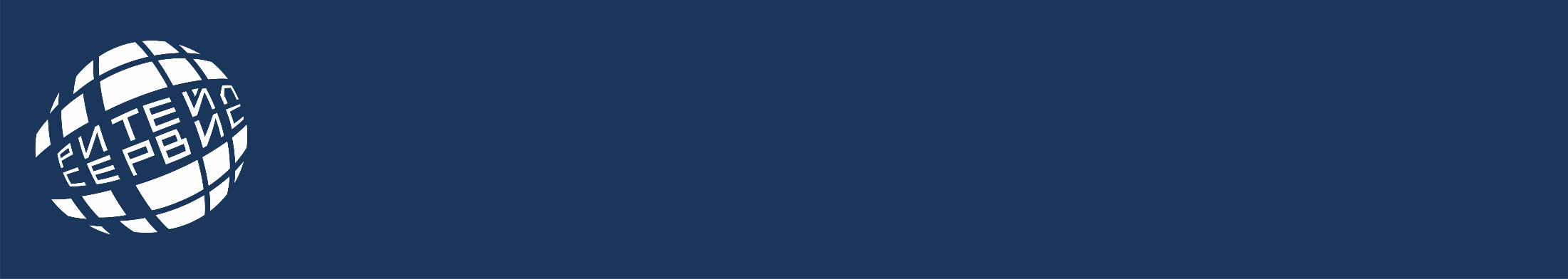 МАРКИРОВКА
1С: ЧТО НУЖНО СДЕЛАТЬ?
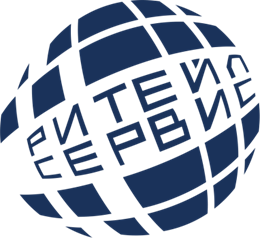 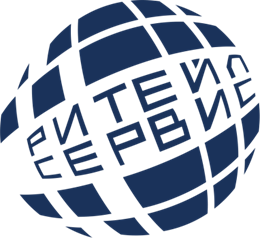 *необходимо подключение к ЭДО
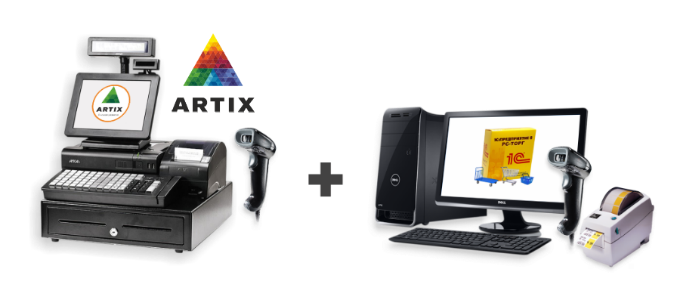 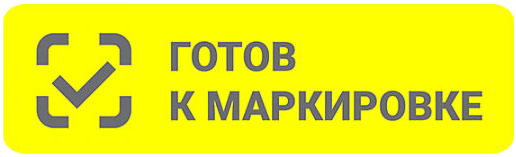 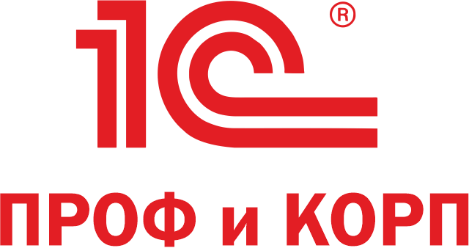 ДОРАБОТКА ВАШЕЙ КОНФИГУРАЦИИ 1С
 - ПО СОГЛАСОВАНИЮ
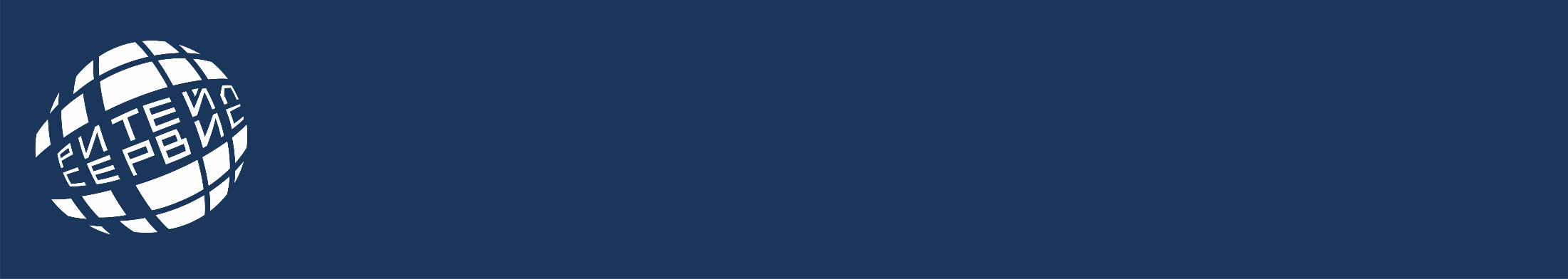 ПРИЕМКА И ПРОДАЖА
ЭЛЕКТРОННЫЙ ДОКУМЕНТООБОРОТ
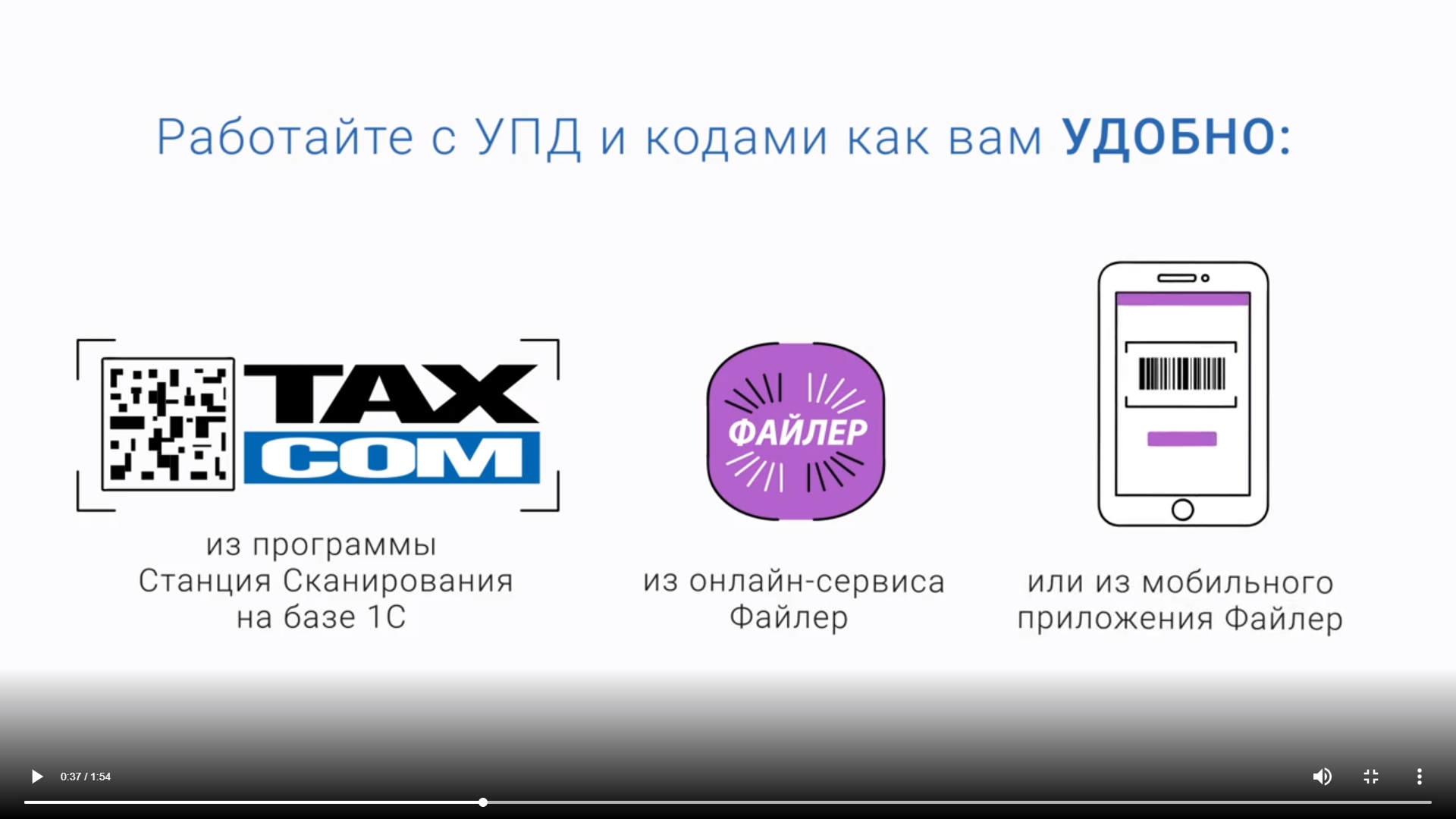 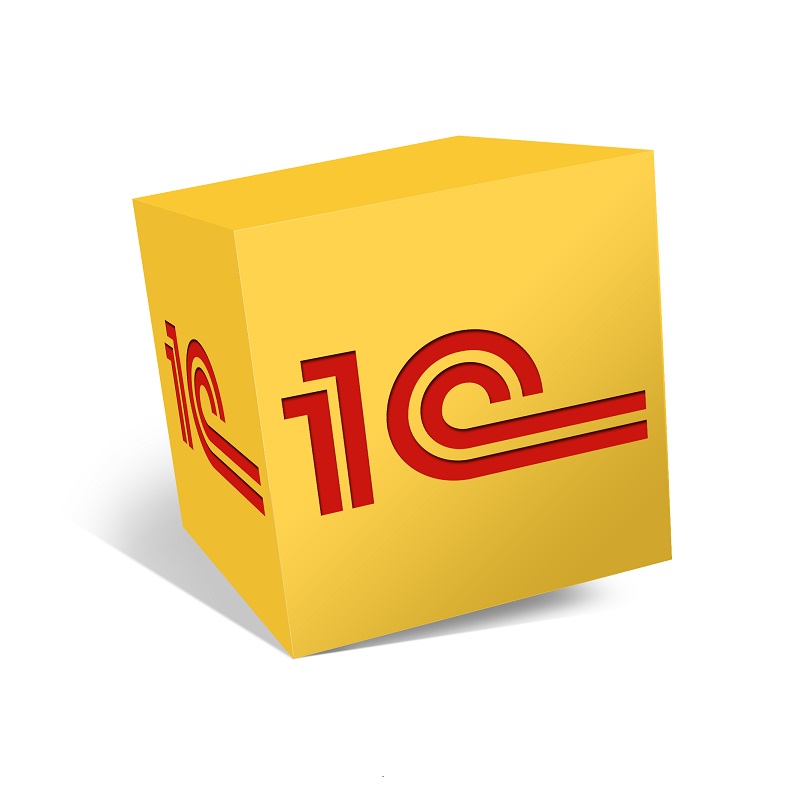 Станция Сканирования
Программа на базе 1С
основное решение
от 2000 руб./год
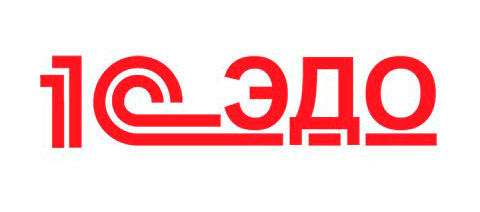 Сервис 1С:ЭДО
Работа через 1С
от 3000 руб./год
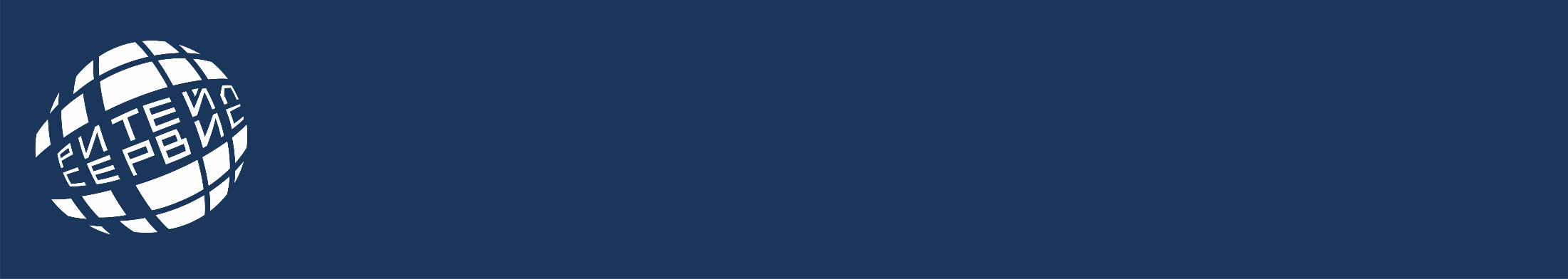 МАРКИРОВКА
ИЗМЕНЕНИЯ В 1С
Маркировка остатков обувной продукции

    1С: РОЗНИЦА - Запланировано 2.3.3 от 31.01.2020
    1С: Управление торговлей 10.3 - Запланировано 10.3.58 от 23.12.2019
    1С: УНФ – Запланировано 1.6.19.* от 24.01.2020
    1С: БУХГАЛТЕРИЯ 3.0 - Запланировано 3.0.75 от 31.12.2019
Приемка маркированного товара

    1С: РОЗНИЦА - Запланировано 2.3.2 от 13.12.2019
    1С: Управление торговлей 10.3 -  Запланировано 10.3.58 от 23.12.2019
    1С: УНФ - Реализовано 1.6.19.160 от 03.12.2019
    1С: БУХГАЛТЕРИЯ 3.0 - Реализовано 3.0.74 от 08.11.2019
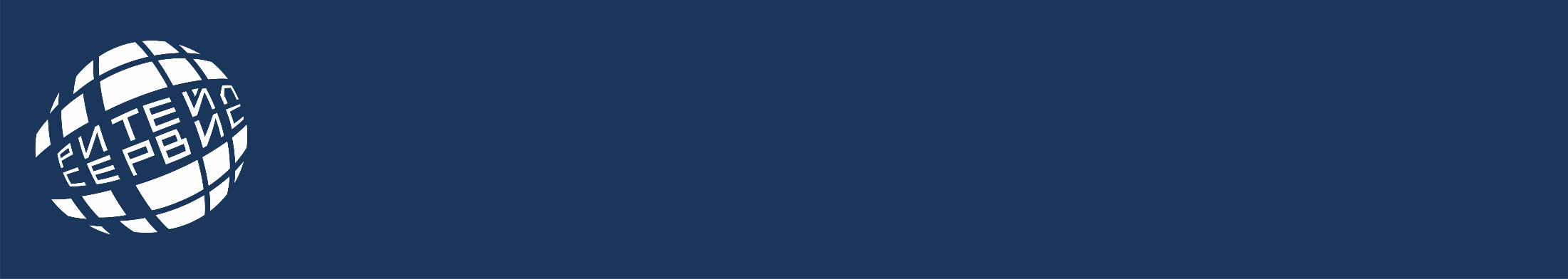 МАРКИРОВКА 
РОЗНИЦА
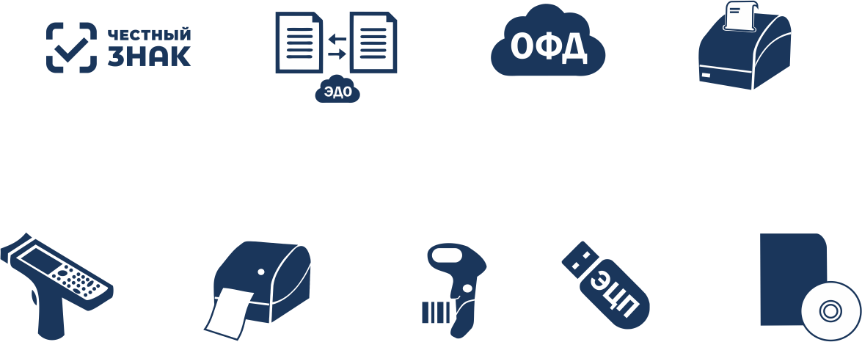 Обновленная 
прошивка
ККТ (от 1500 ₽)
Договор
ОФД (от 3000 ₽)
ЭДО (от 1 800 ₽)*
Регистрация на сайте 
ЧестныйЗНАК.рф (от 500 ₽)
ЭЦП (от  1100 ₽)
Принтер 
штрих-кодов
(от 8 450 ₽)
Обновленное ПО
Терминал сбора 
данных 
(от 19 000 ₽)
2D-сканер 
штрих-кода 
(от 3 500 ₽)
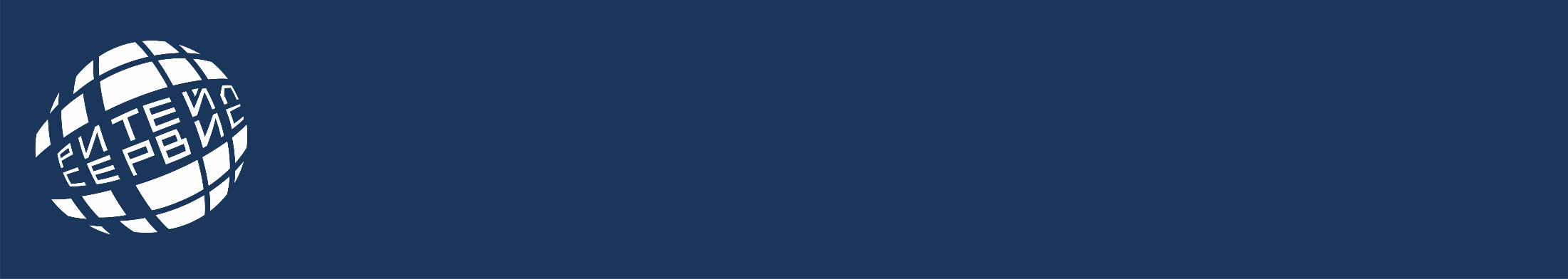 МАРКИРОВКА
Не откладывайте до штрафа, начинайте подготовку заранее!
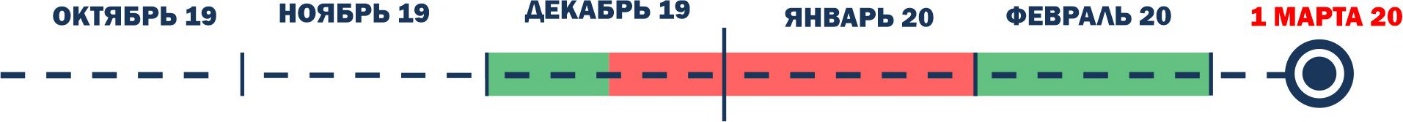 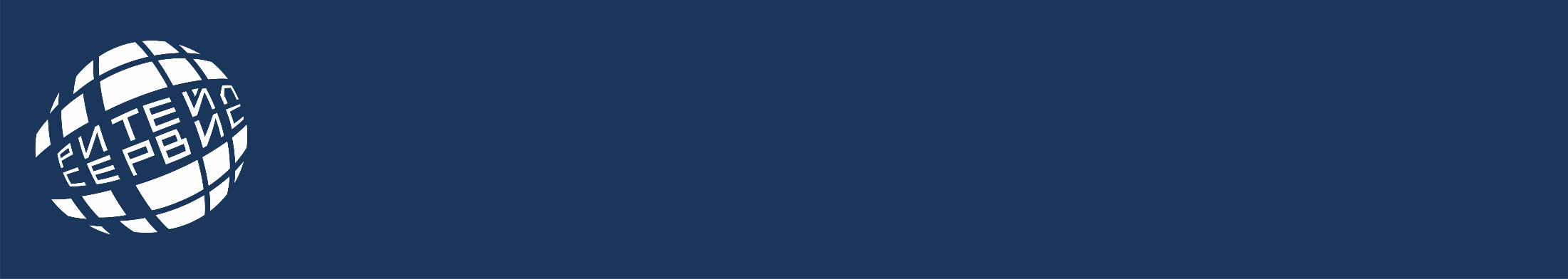 КОМПЛЕКСНАЯ АВТОМАТИЗАЦИЯ
ВАШЕГО БИЗНЕСА
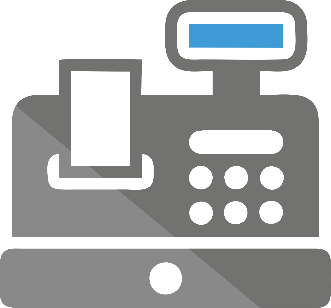 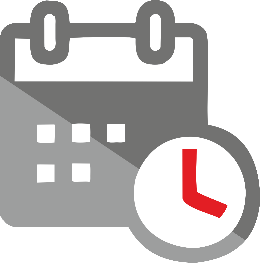 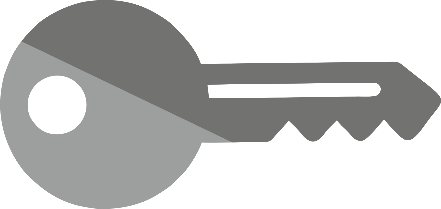 >6 000
20
>2 500
лет на рынке
автоматизированных предприятий
ККТ на обслуживании
РЕАЛИЗОВАНЫ ПРОЕКТЫ:
МАРКИРОВКА МЕХА
МЕРКУРИЙ
54-ФЗ
МАРКИРОВКА ТАБАКА
ЕГАИС
Наши филиалы:
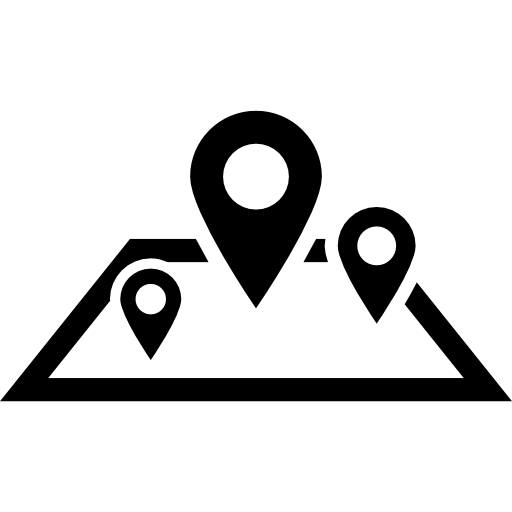 г. Заринск
г. Камень-на-Оби
г. Бийск
г. Рубцовск
г. Славгород
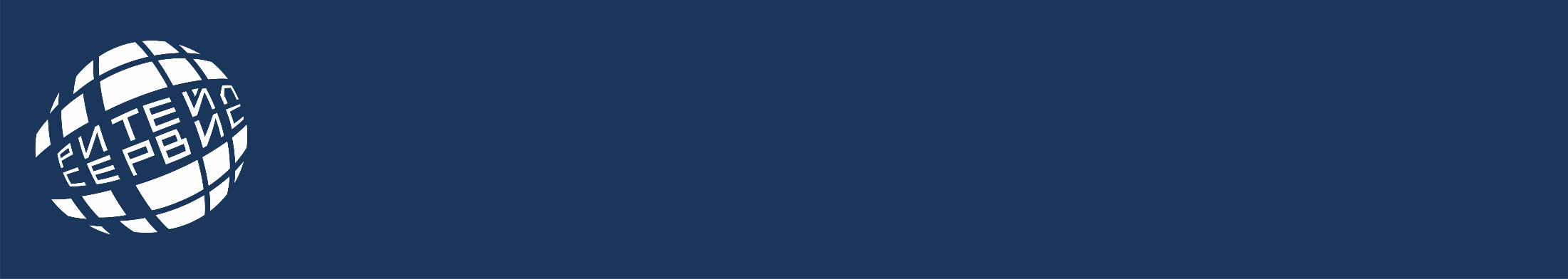 КОМПЛЕКСНАЯ АВТОМАТИЗАЦИЯ
ВАШЕГО БИЗНЕСА
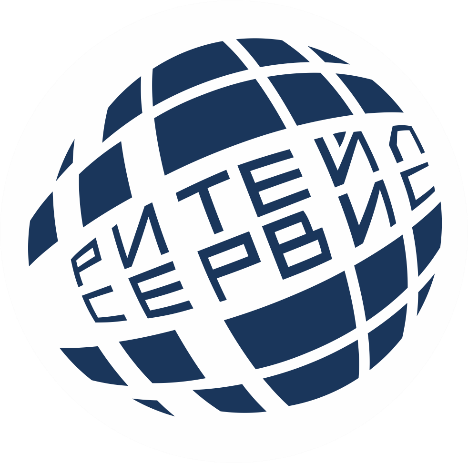 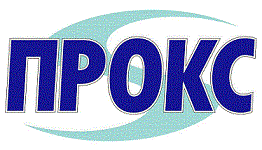 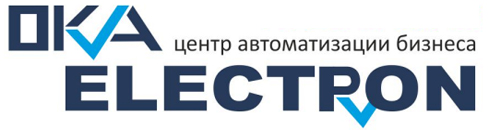 САЙТ: WWW.PROX-IT.RU
ТЕЛ.:8 (3852) 507-600
САЙТ: WWW.OE22.RU
ТЕЛ.:8 (3852) 55-70-00
САЙТ: WWW.RSSIB.RU
ТЕЛ.:8 (3852) 282-582
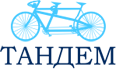 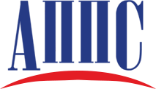 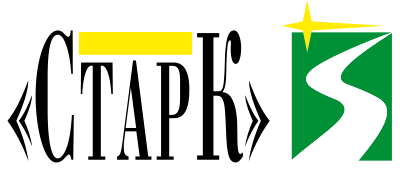 САЙТ: WWW.STARK-CTO.RU
ТЕЛ.:8 (3852) 538-208
САЙТ: WWW.ECP-TANDEM.RU
ТЕЛ.:8 (3852) 226-024
САЙТ: WWW.APPS-LEX.RU
ТЕЛ.:8 (3852) 599-995
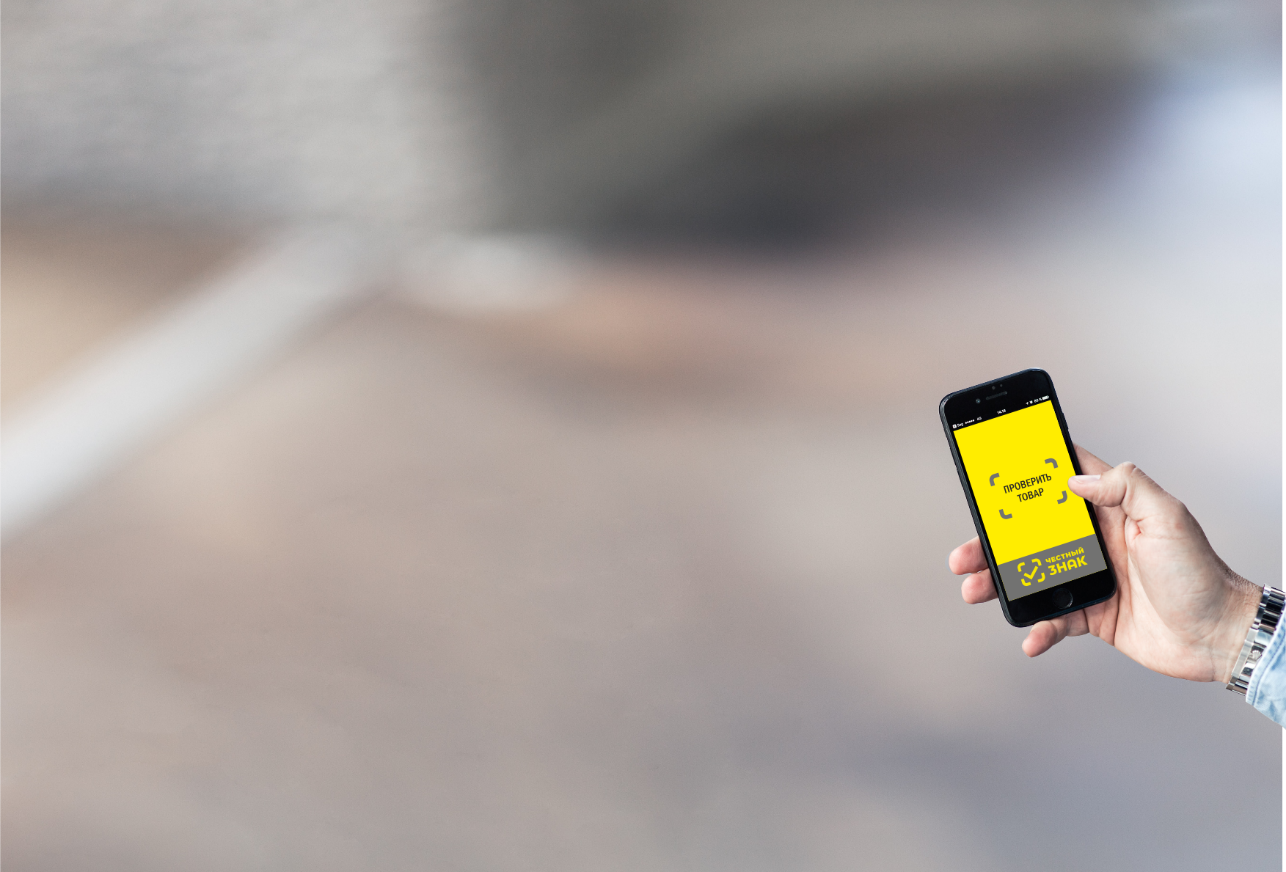 ВАШИ ВОПРОСЫ
КУЗЬМЕНКО ВАЛЕНТИН
руководитель отдела продаж 
комплексной автоматизации
ГК «Ритейл Сервис»
+7 (3852) 282-582
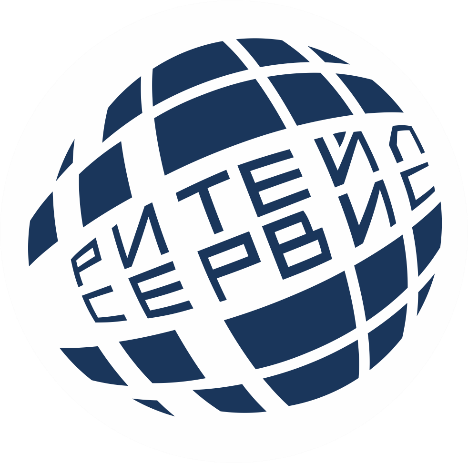